Medicamentario
YOLANDA GARCÍA PONS
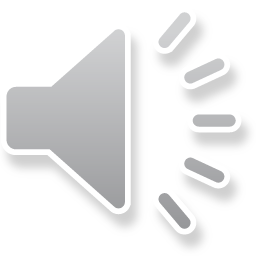 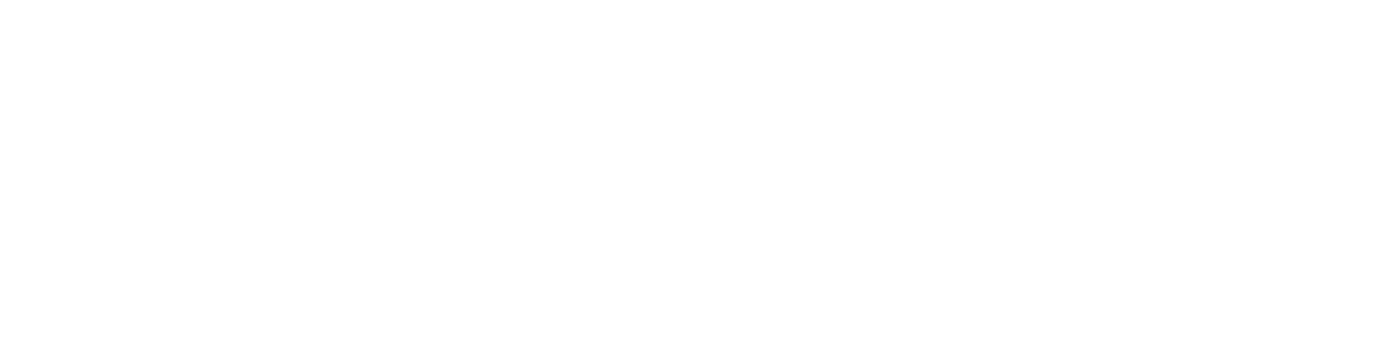 PRESENTACIÓN
MOTIVACIÓN
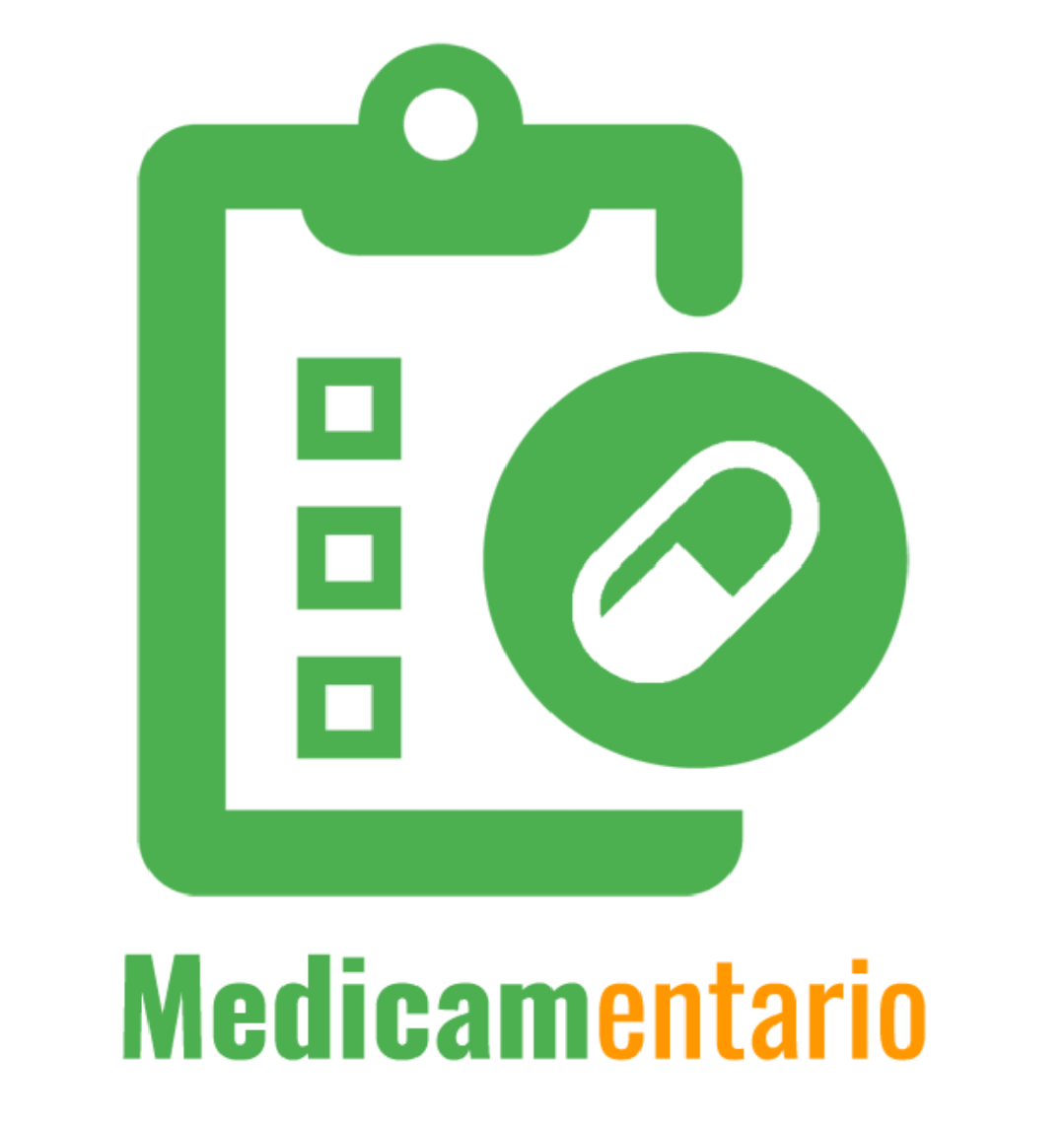 DESARROLLO
DECISIONES
CONCLUSIONES
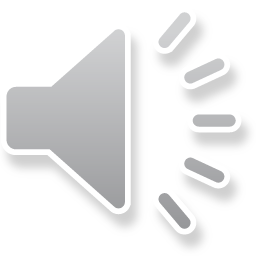 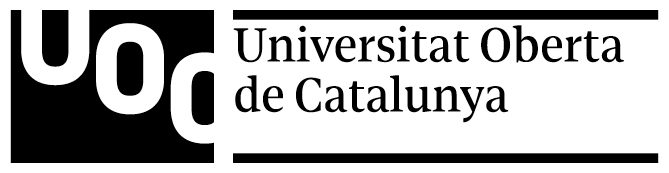 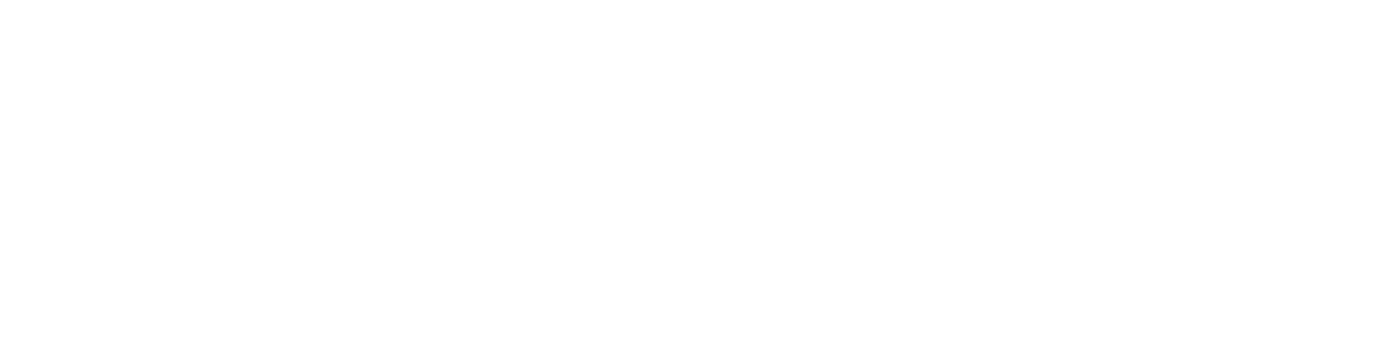 PRESENTACIÓN
MOTIVACIÓN
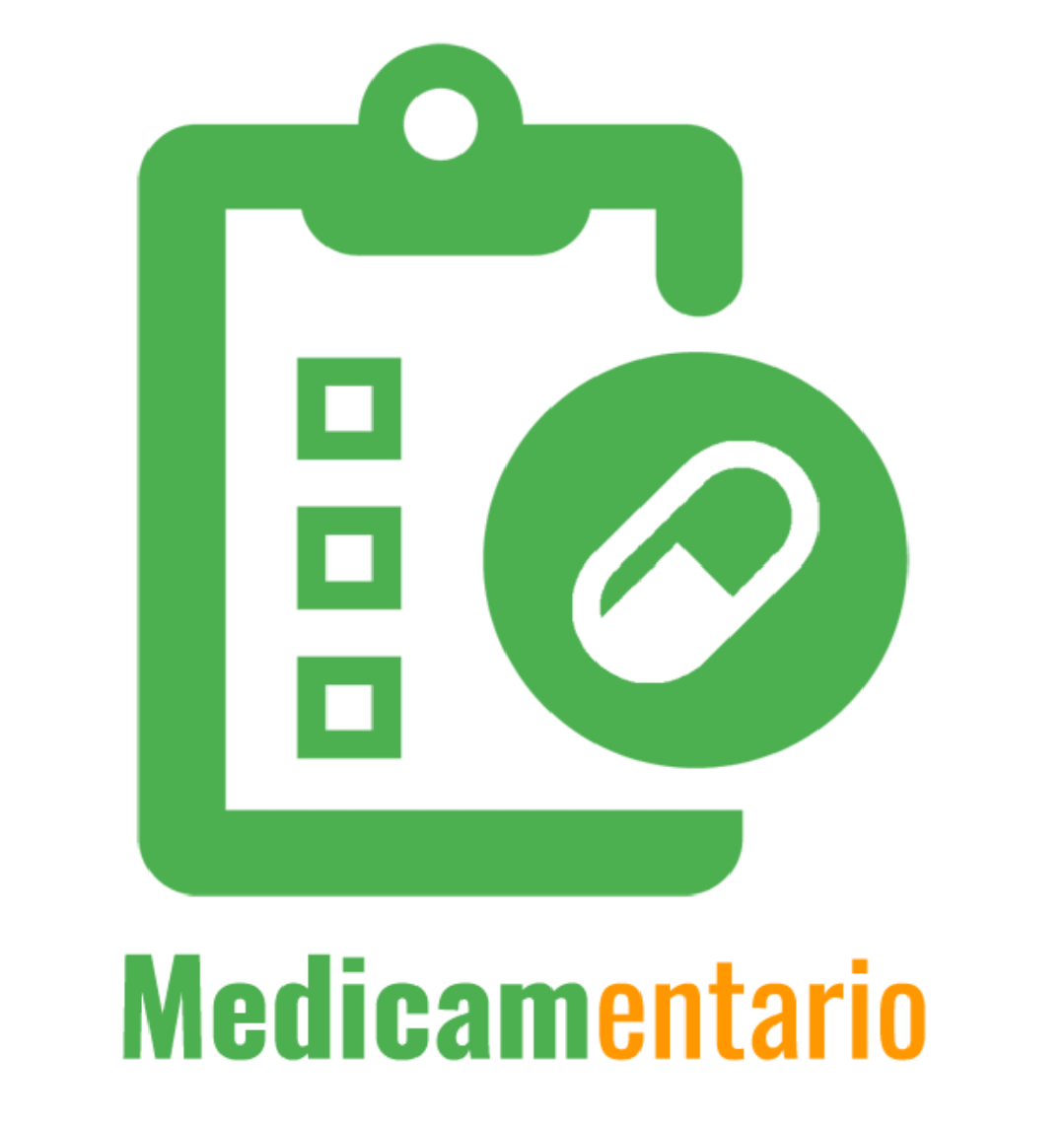 DESARROLLO
DECISIONES
CONCLUSIONES
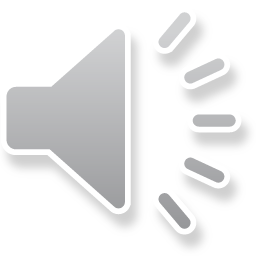 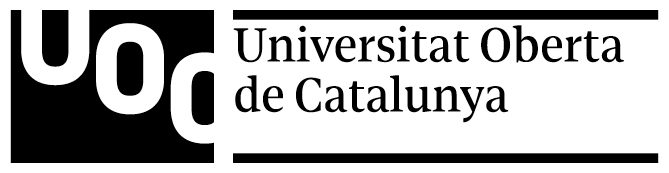 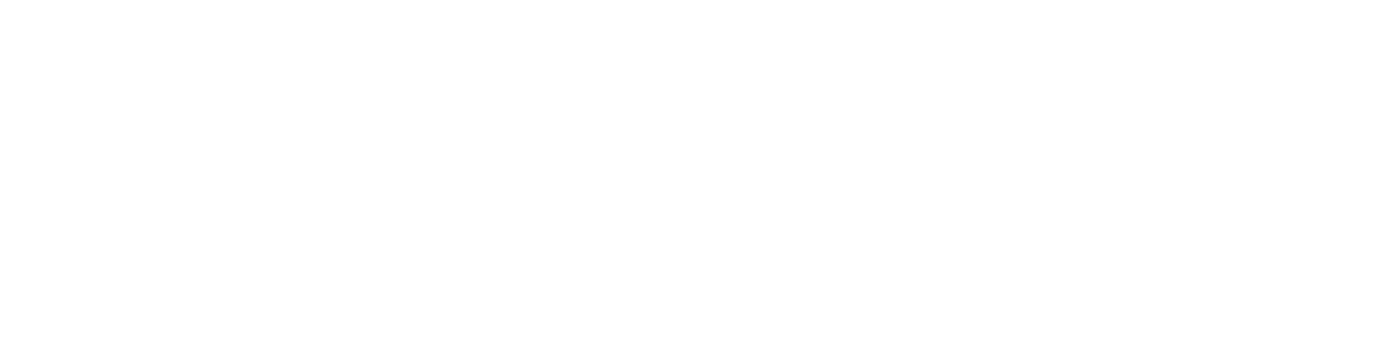 PRESENTACIÓN
MOTIVACIÓN
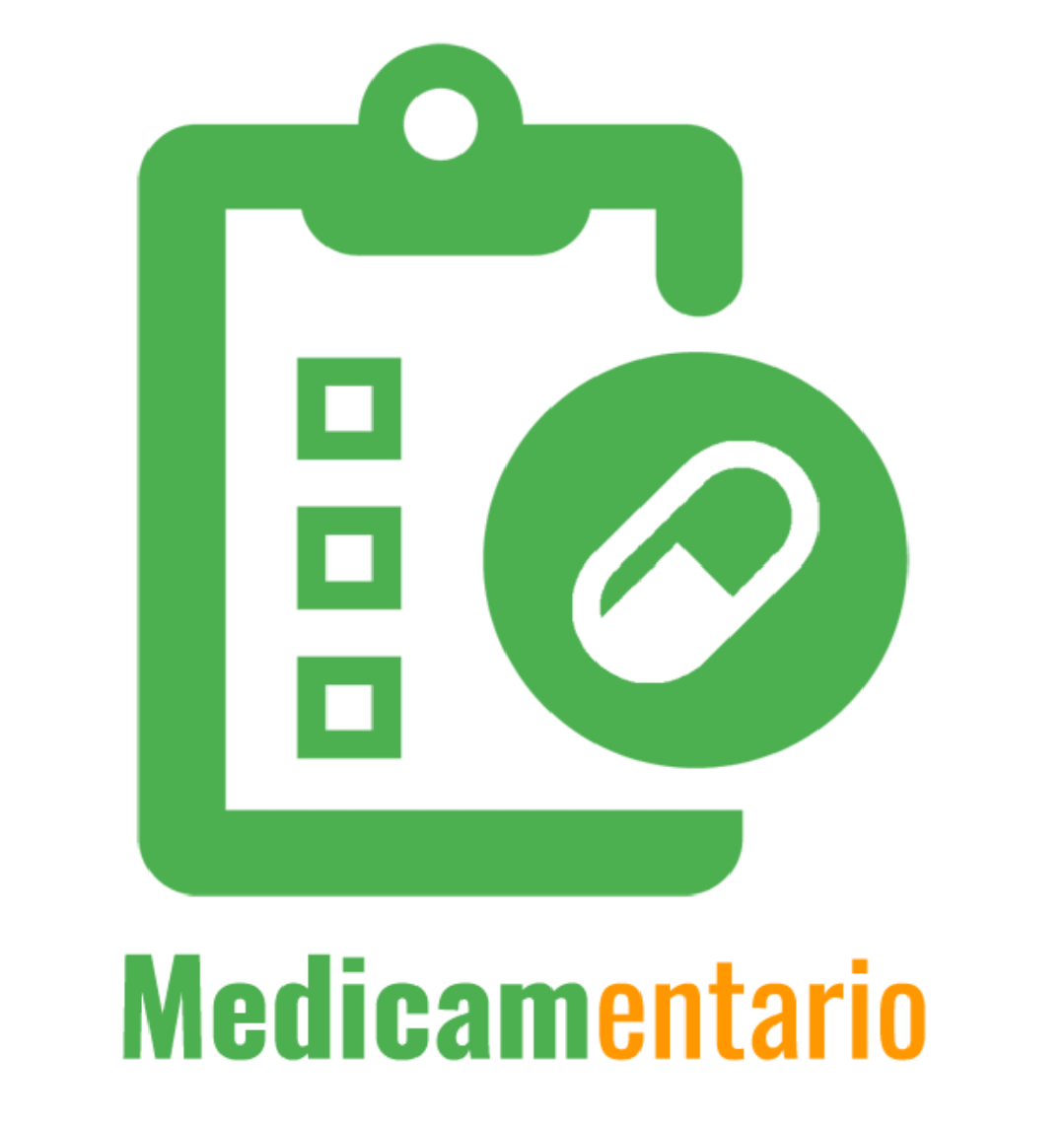 DESARROLLO
DECISIONES
CONCLUSIONES
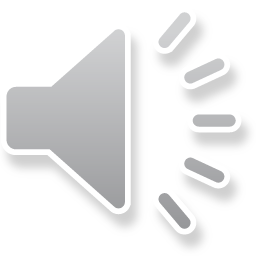 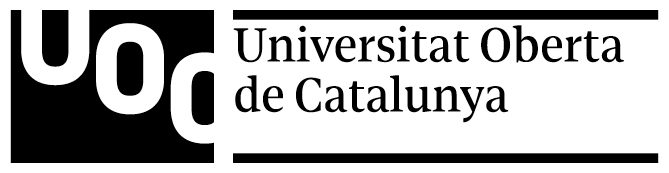 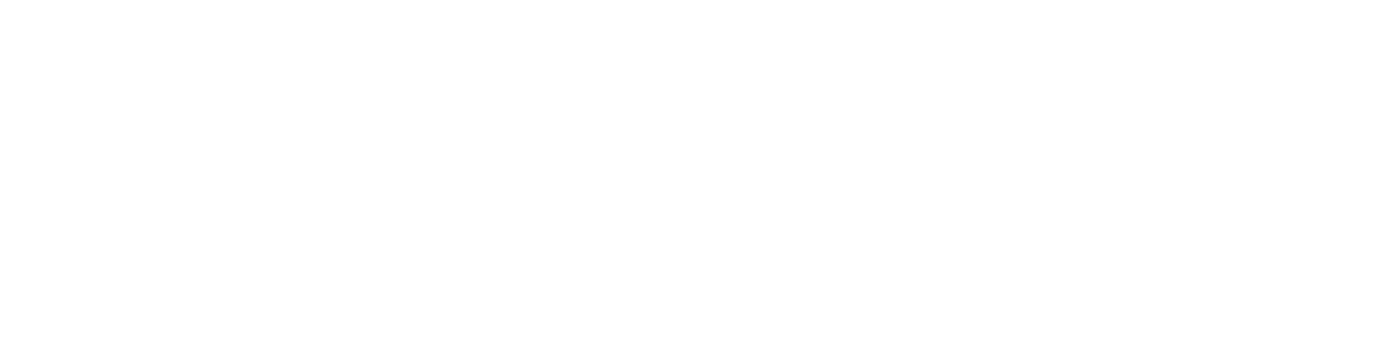 PRESENTACIÓN
MOTIVACIÓN
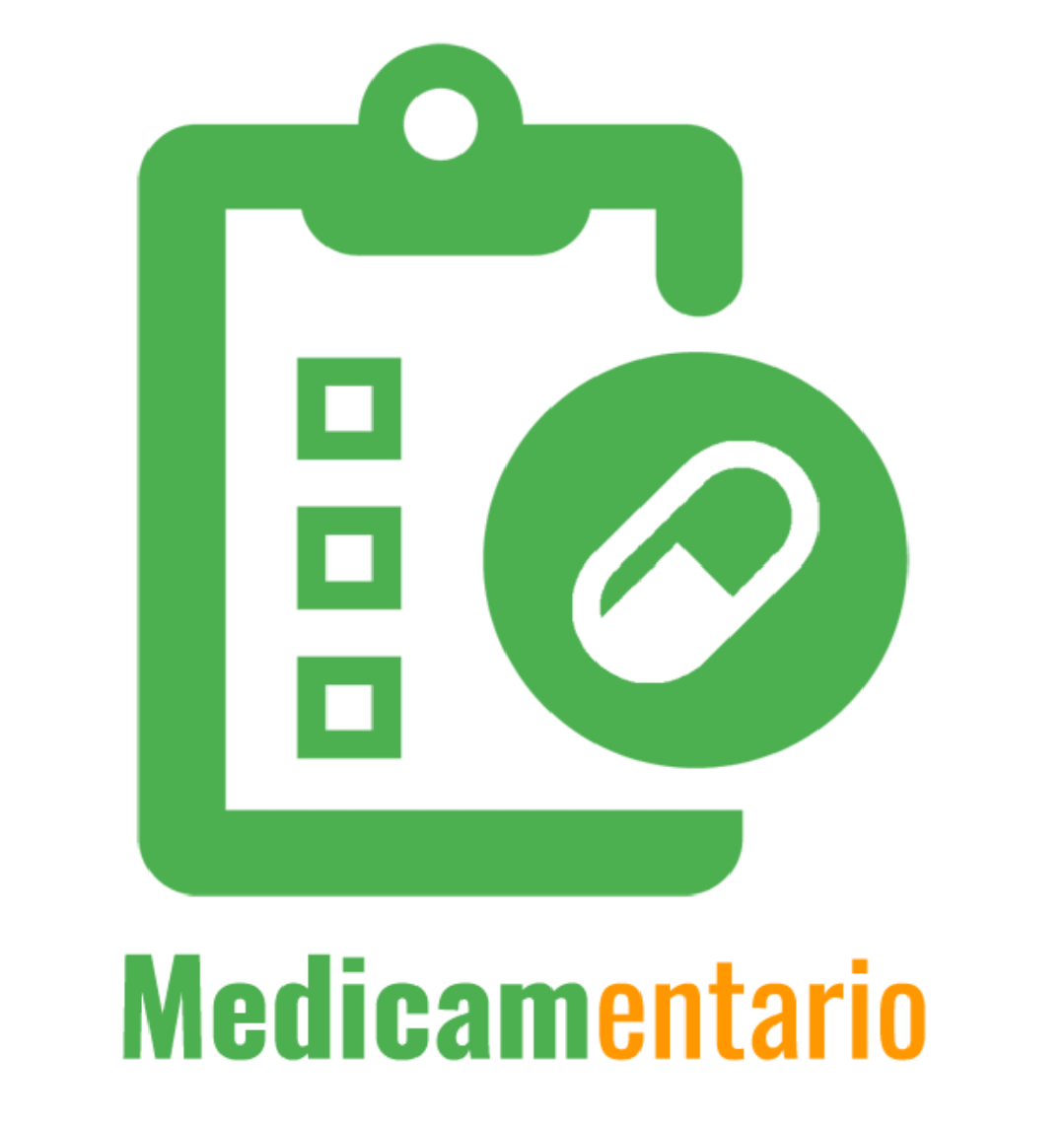 DESARROLLO
DECISIONES
CONCLUSIONES
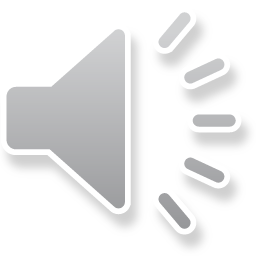 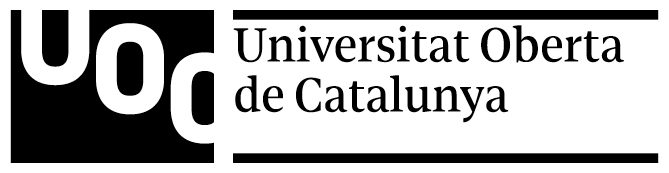 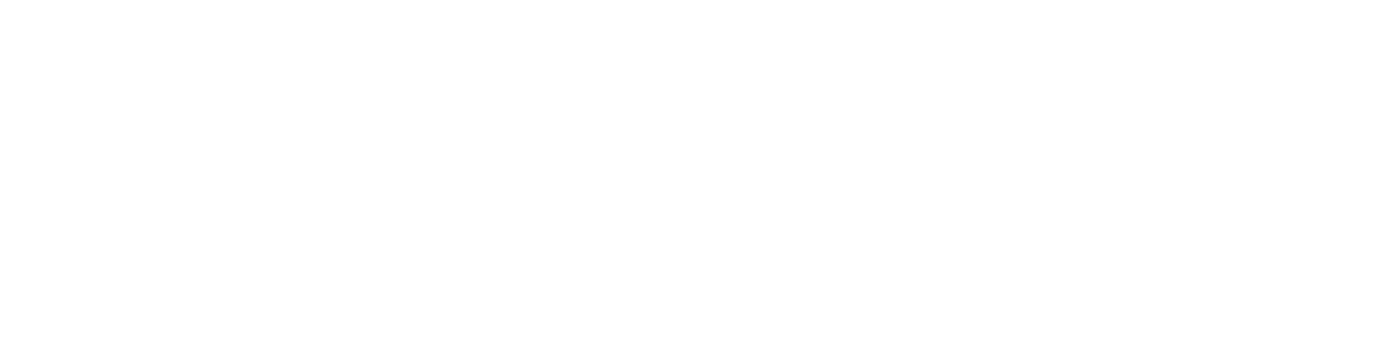 PRESENTACIÓN
MOTIVACIÓN
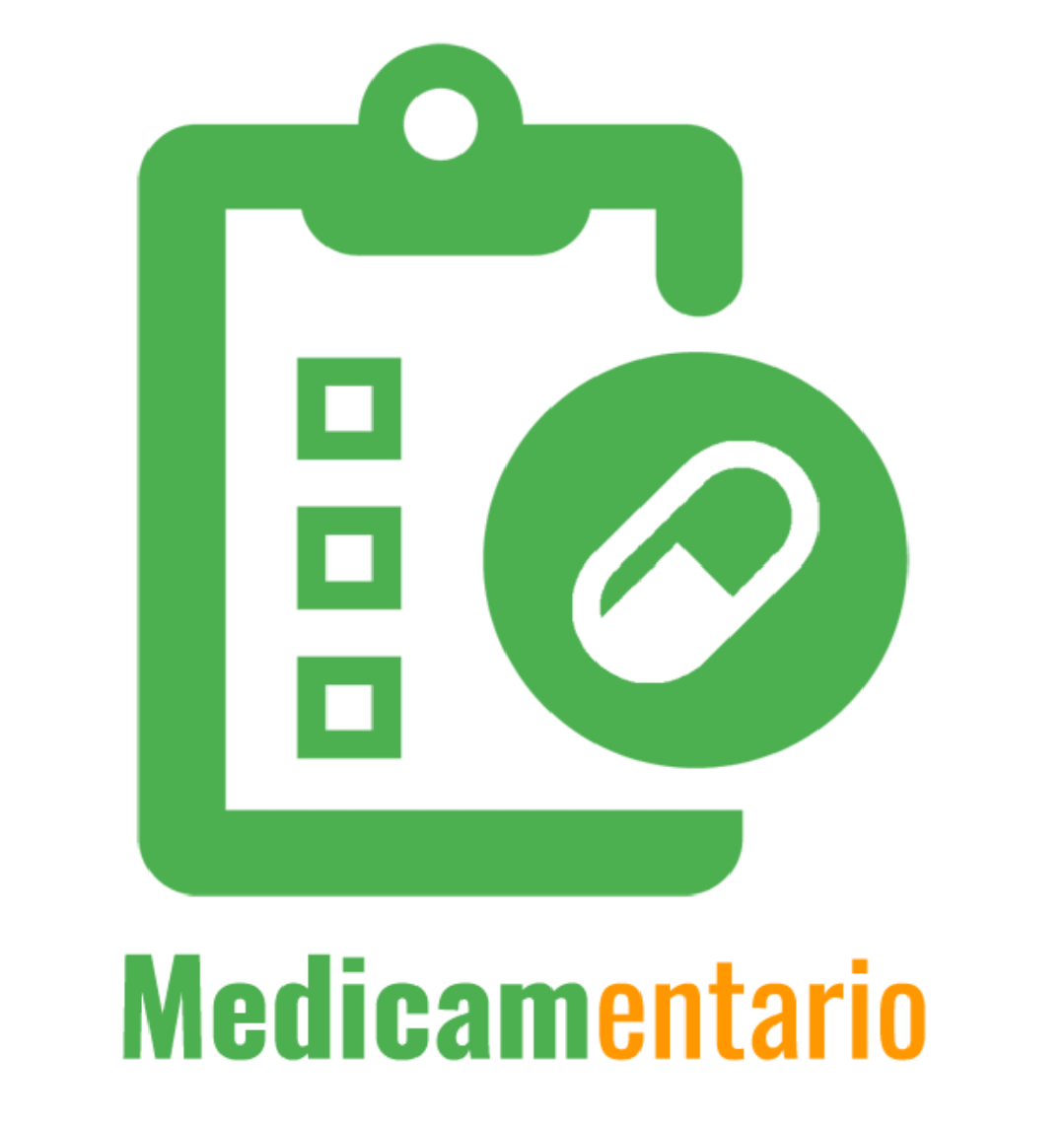 DESARROLLO
DECISIONES
CONCLUSIONES
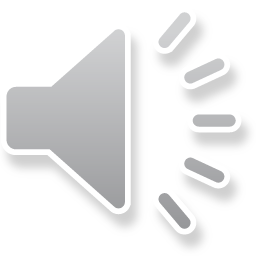 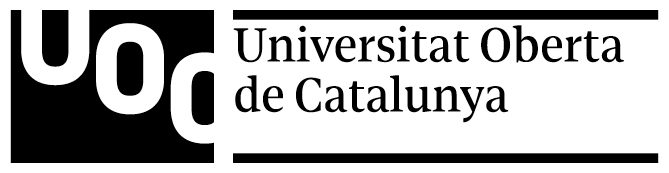 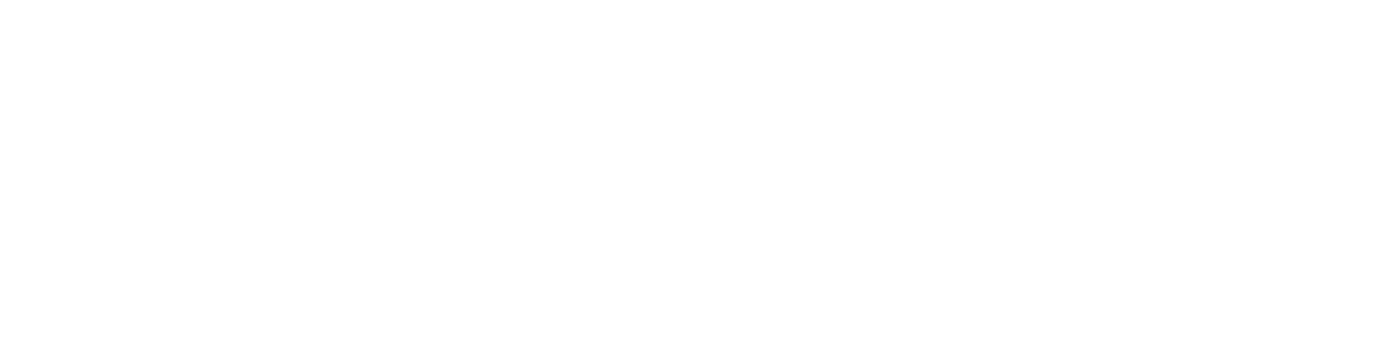 PRESENTACIÓN
MOTIVACIÓN
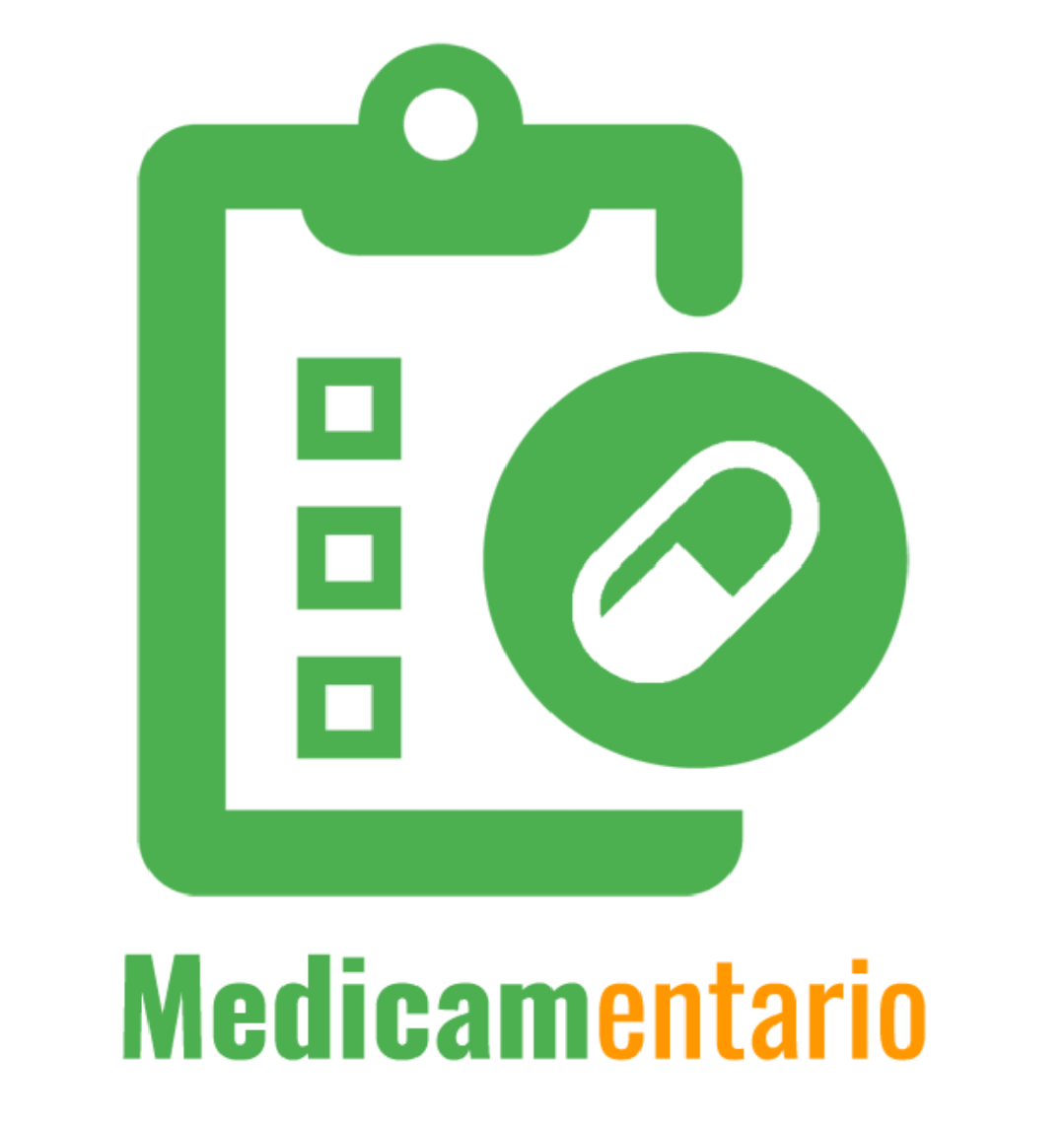 DESARROLLO
DECISIONES
CONCLUSIONES
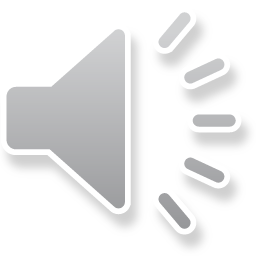 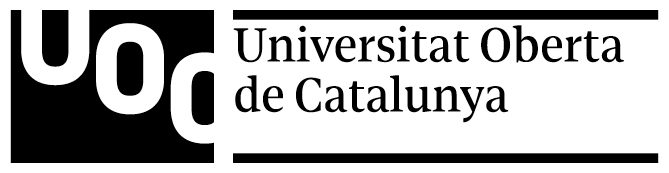 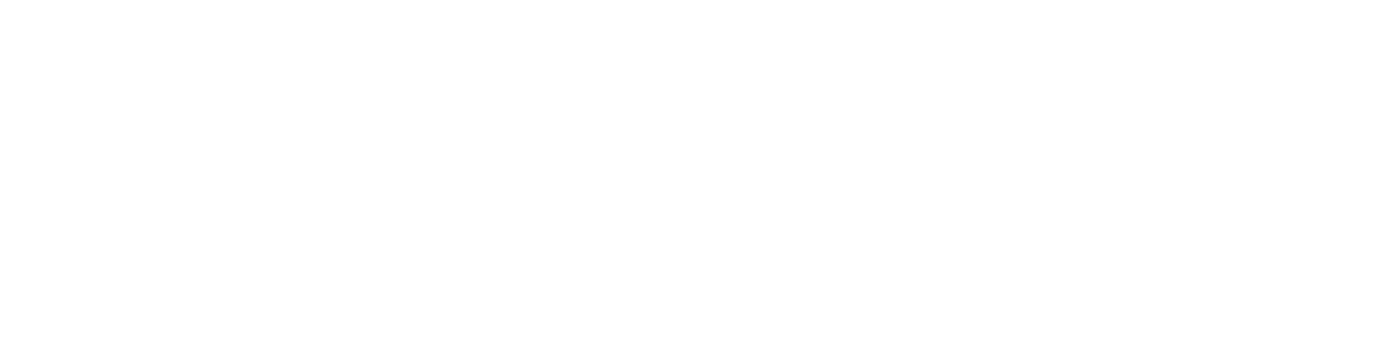 PRESENTACIÓN
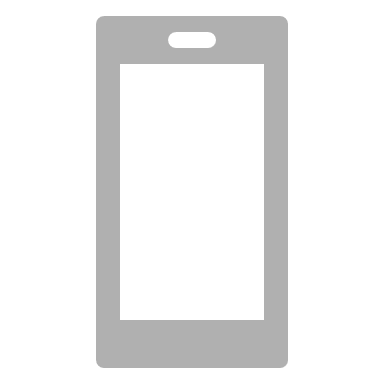 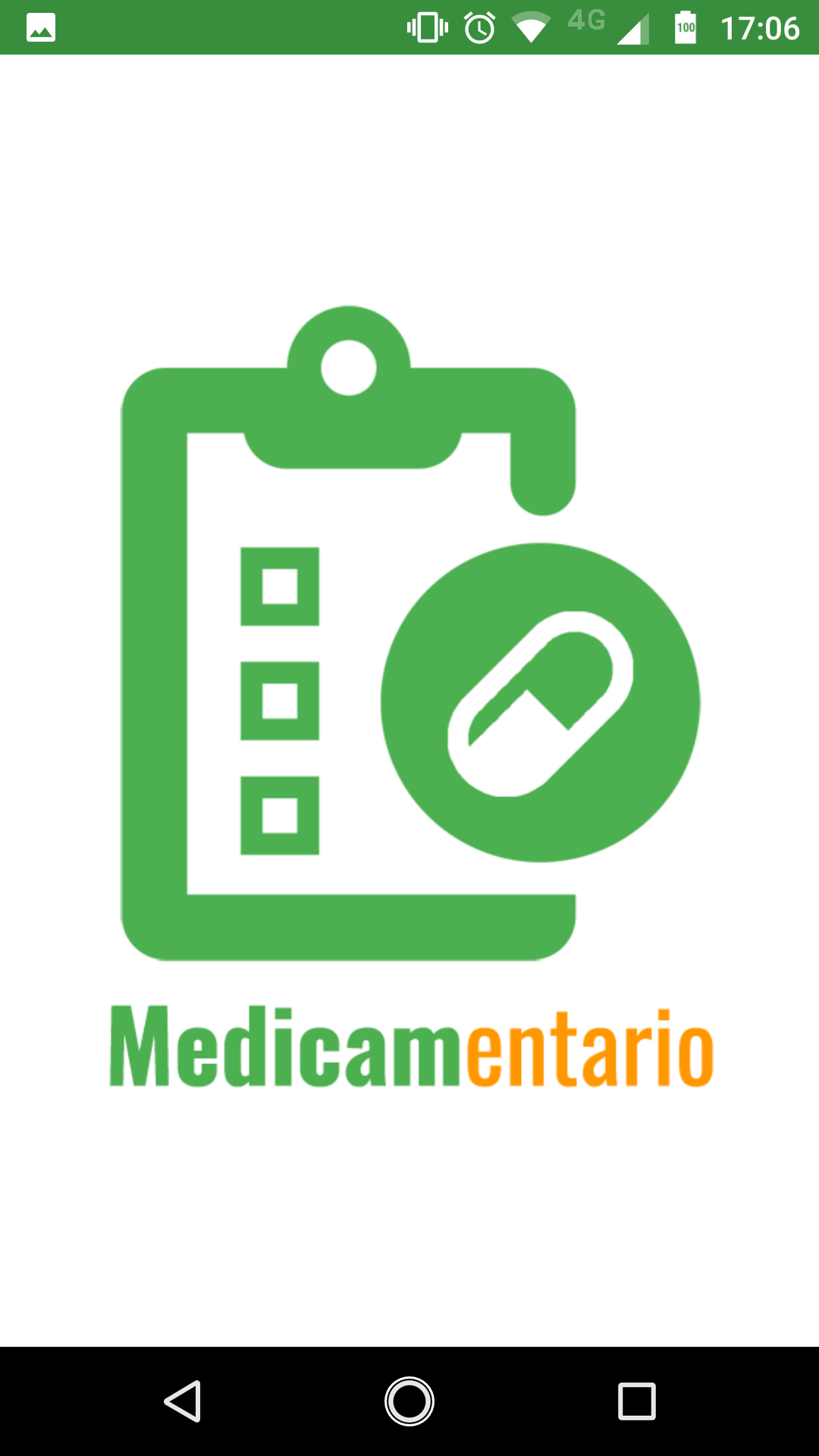 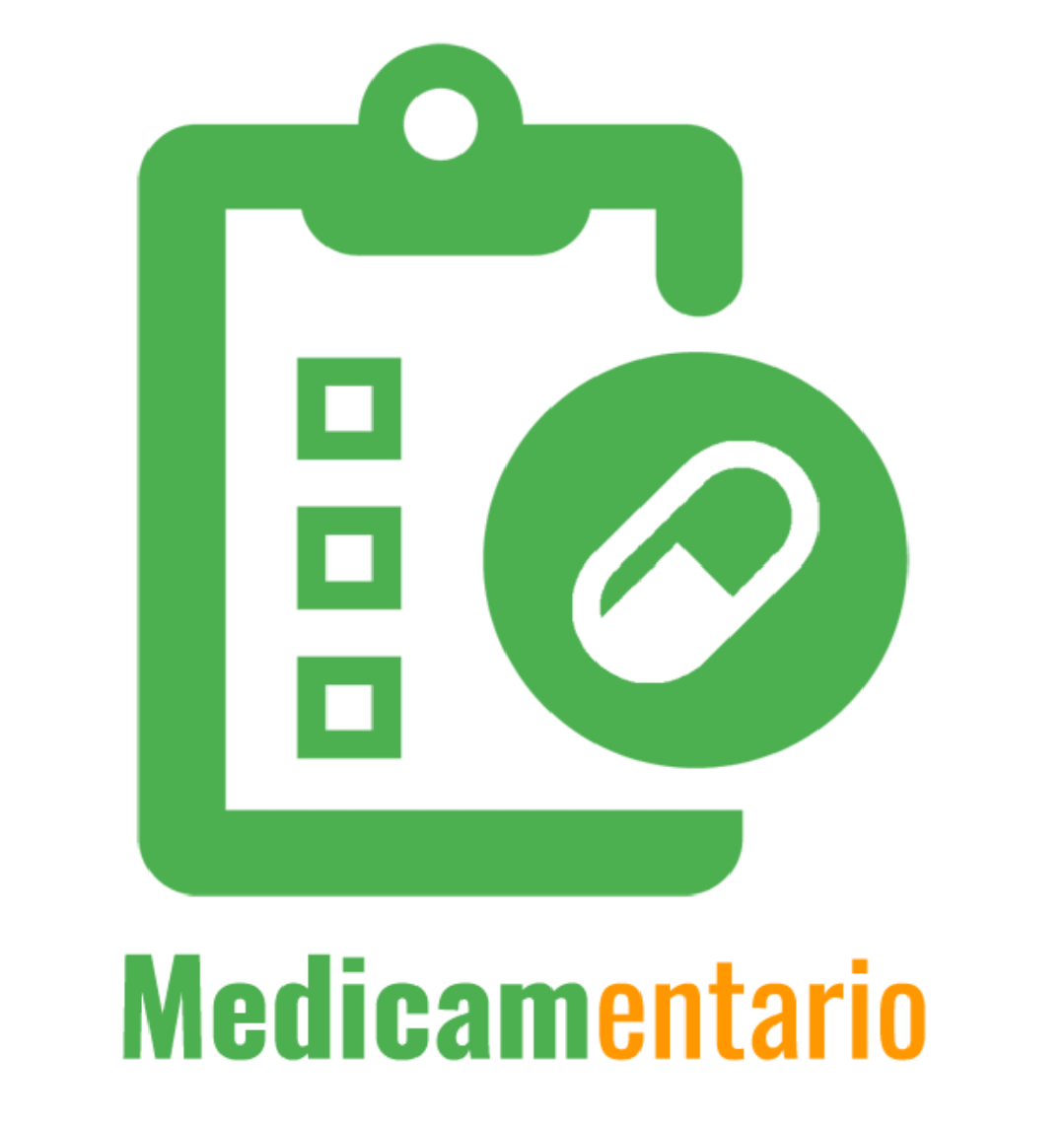 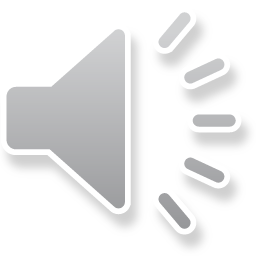 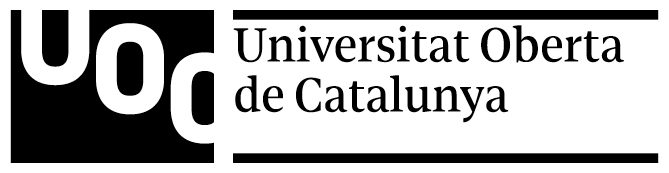 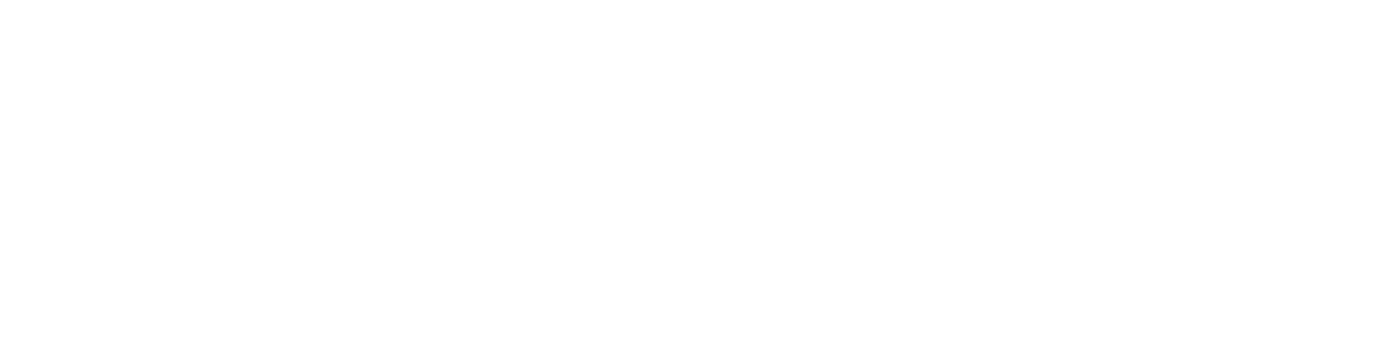 MOTIVACIÓN
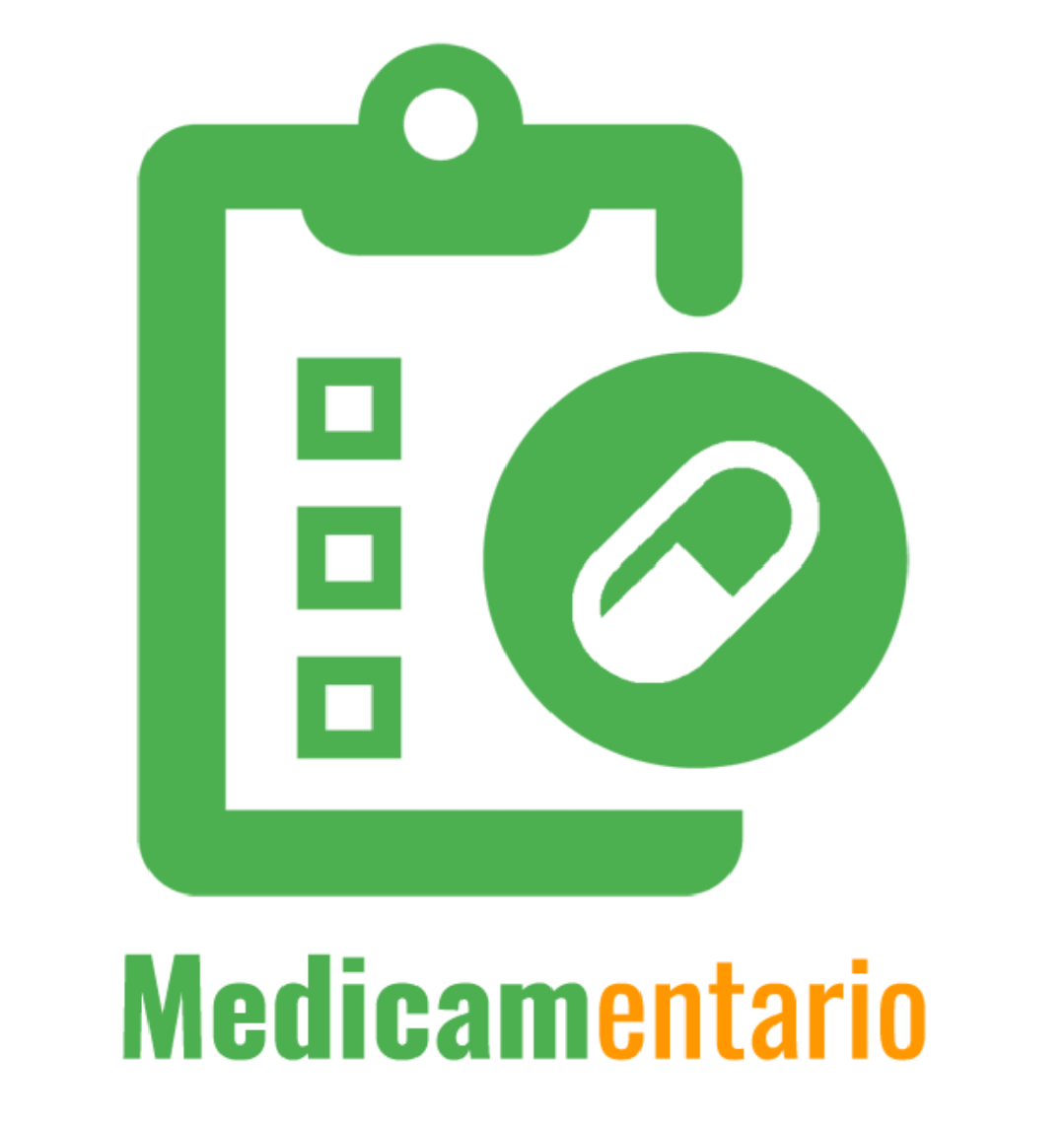 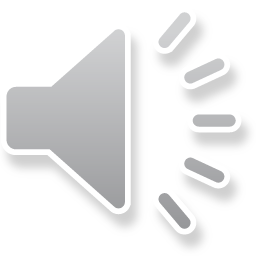 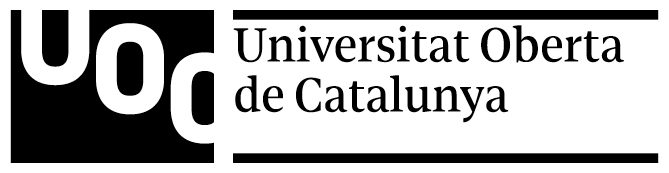 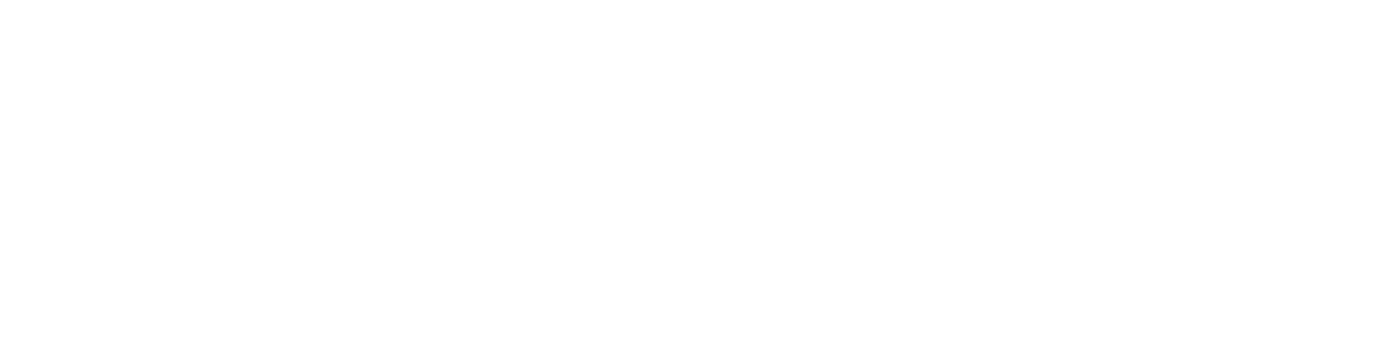 MOTIVACIÓN
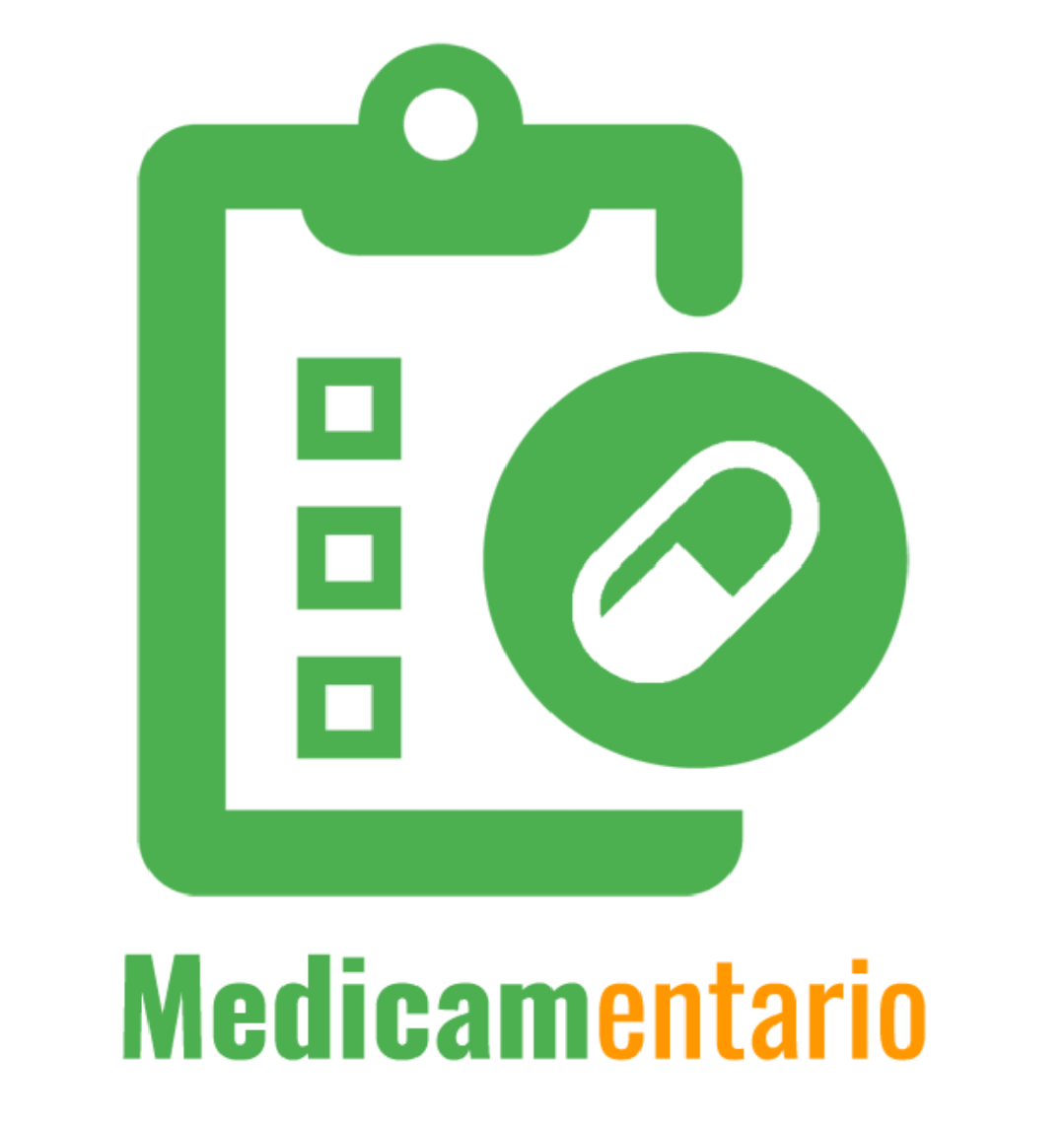 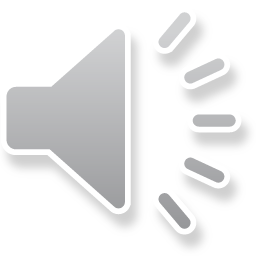 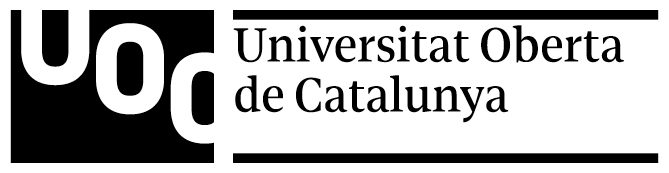 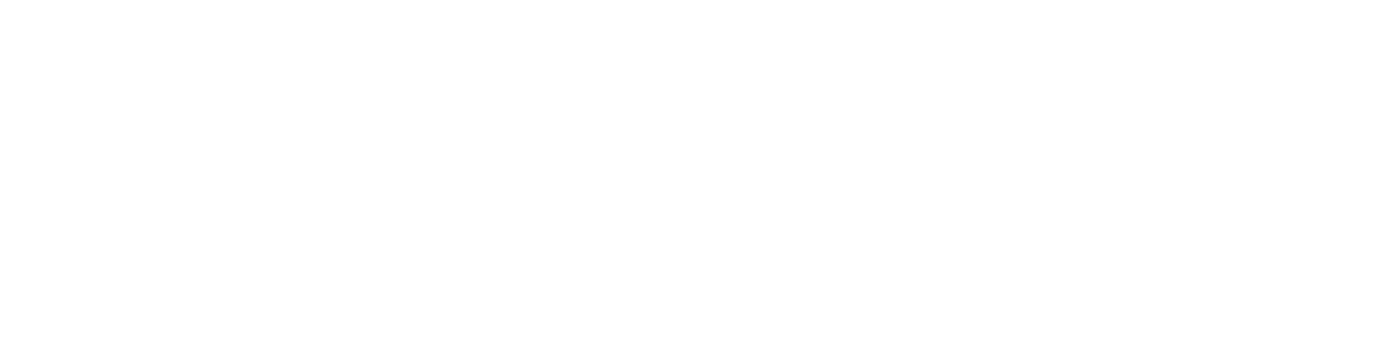 MOTIVACIÓN
CONTROL DE MEDICAMENTOS

INFORMACIÓN MEDICAMENTOS DE AEMPS

AUMENTAR SEGURIDAD CONSUMO MEDICAMENTOS

CONTROLAR GASTO FARMACEÚTICO
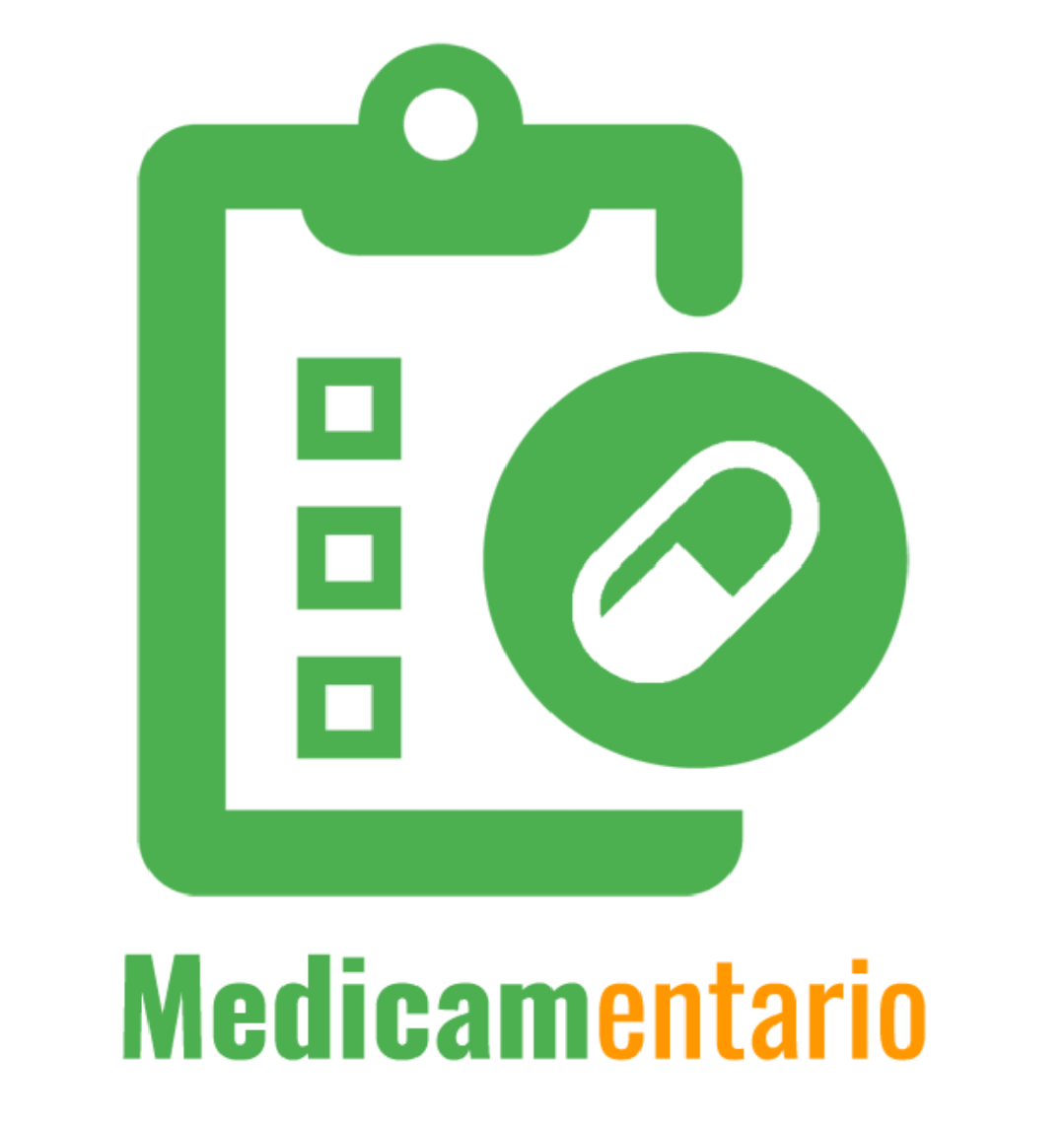 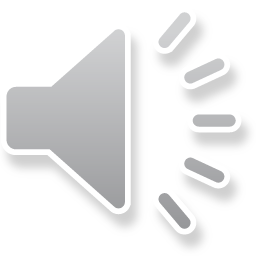 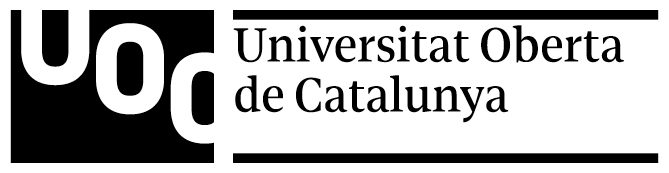 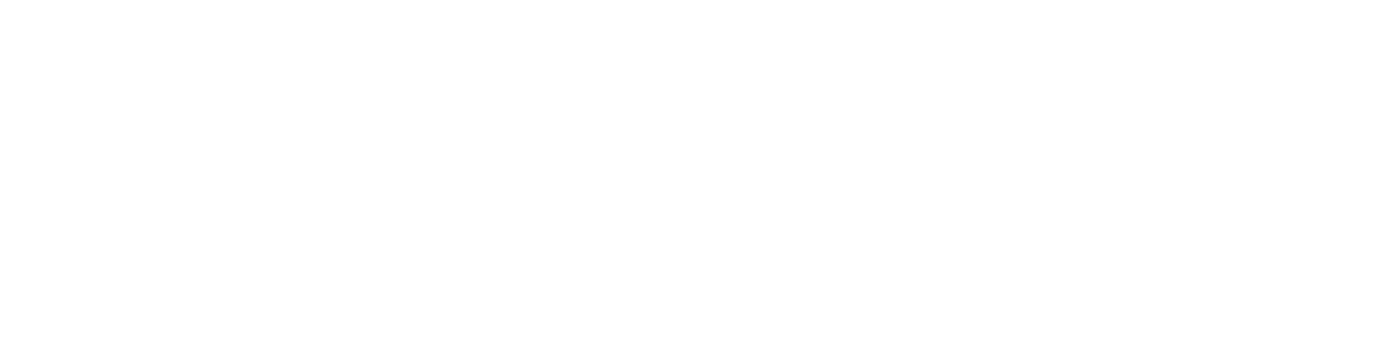 DESARROLLO
DESARROLLO NUEVO
HITOS
PROPUESTA
MANDATO
ENTREGA 1
ENTREGA 2
CIERRE
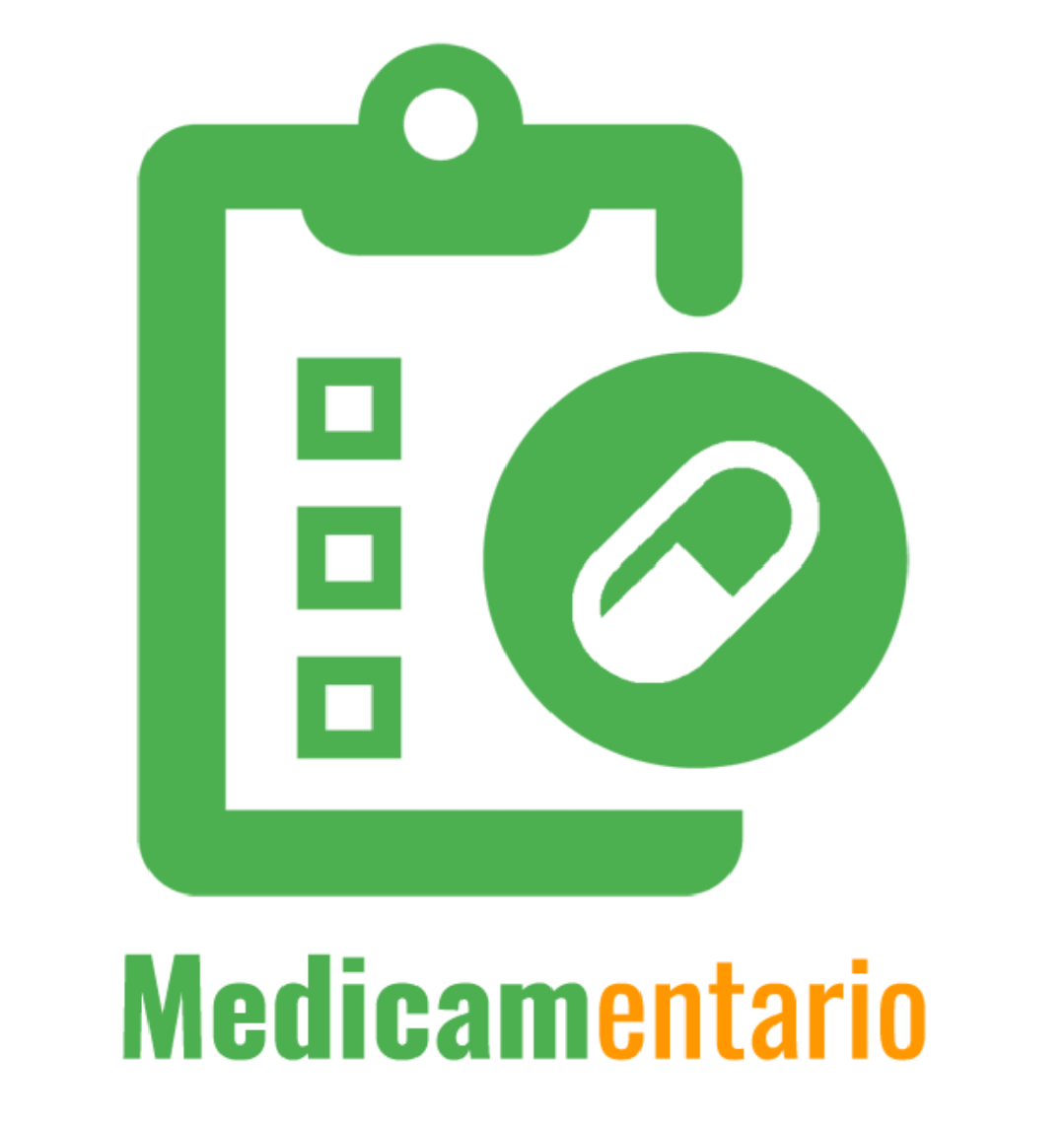 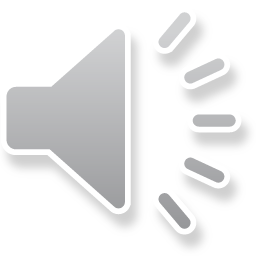 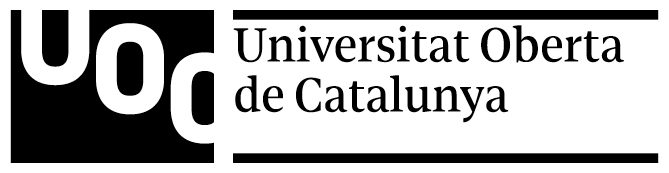 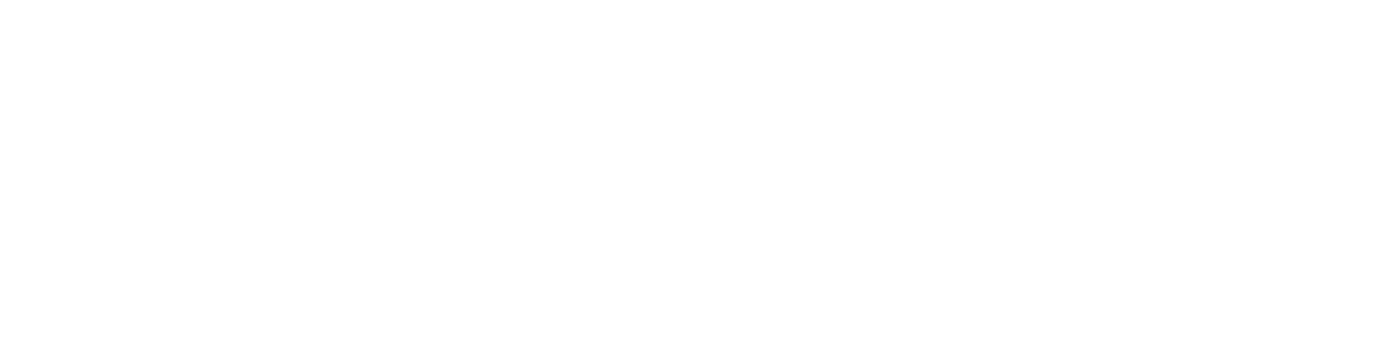 DESARROLLO
DESARROLLO NUEVO
HITOS
PROPUESTA
MANDATO
ENTREGA 1
ENTREGA 2
CIERRE
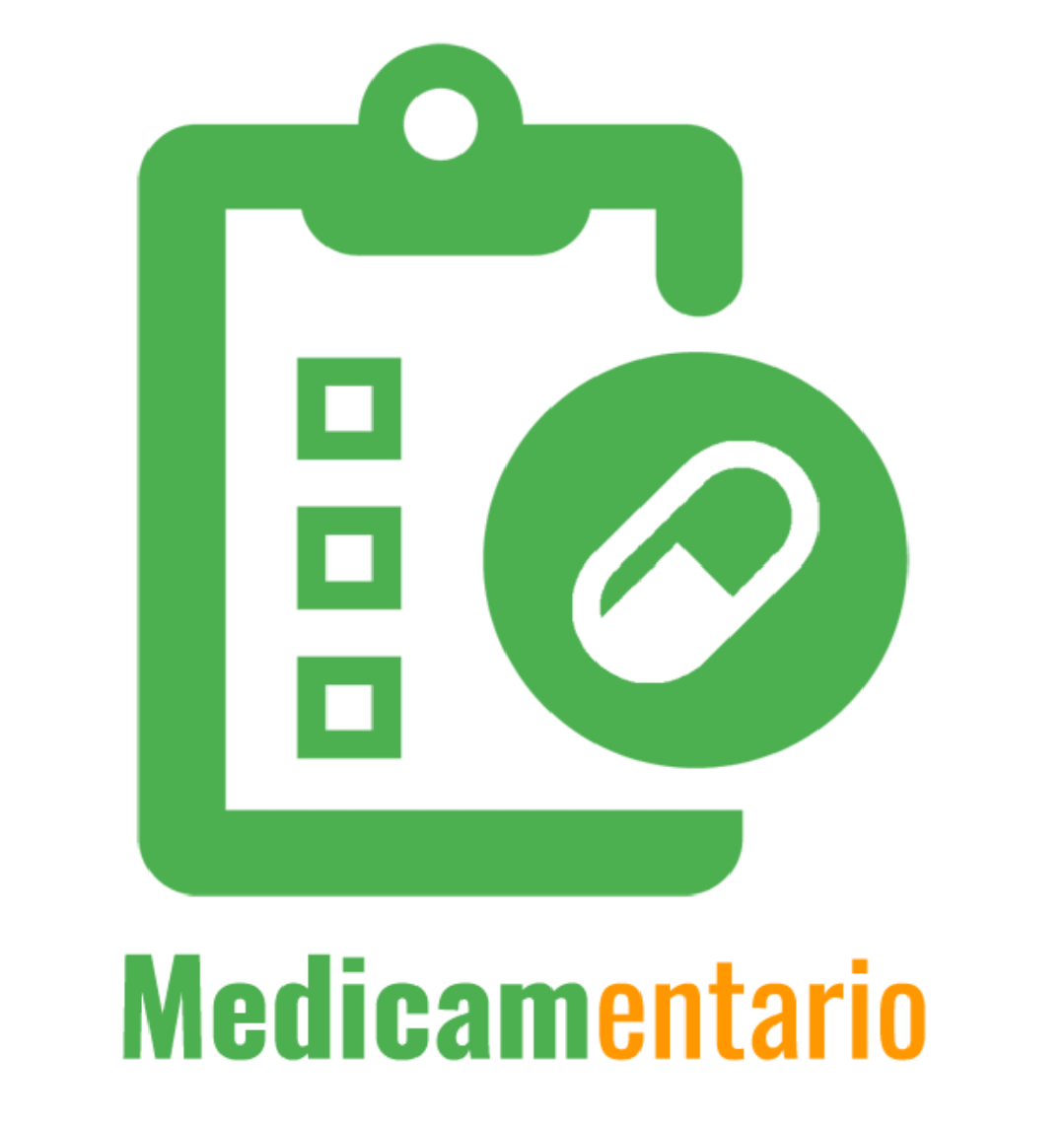 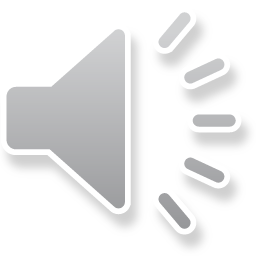 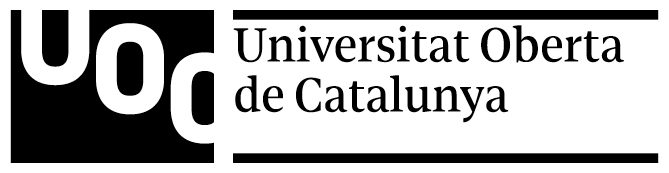 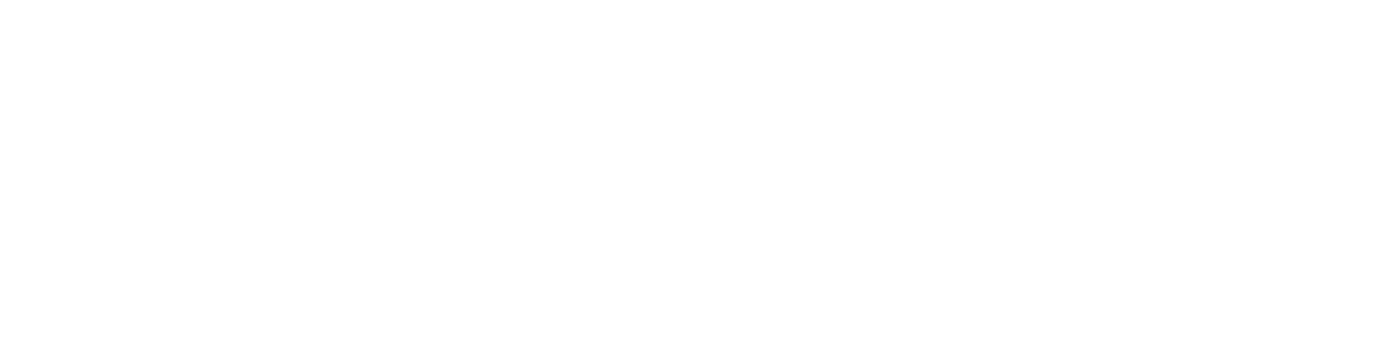 DESARROLLO
DESARROLLO NUEVO
HITOS
PROPUESTA
MANDATO
ENTREGA 1
ENTREGA 2
CIERRE
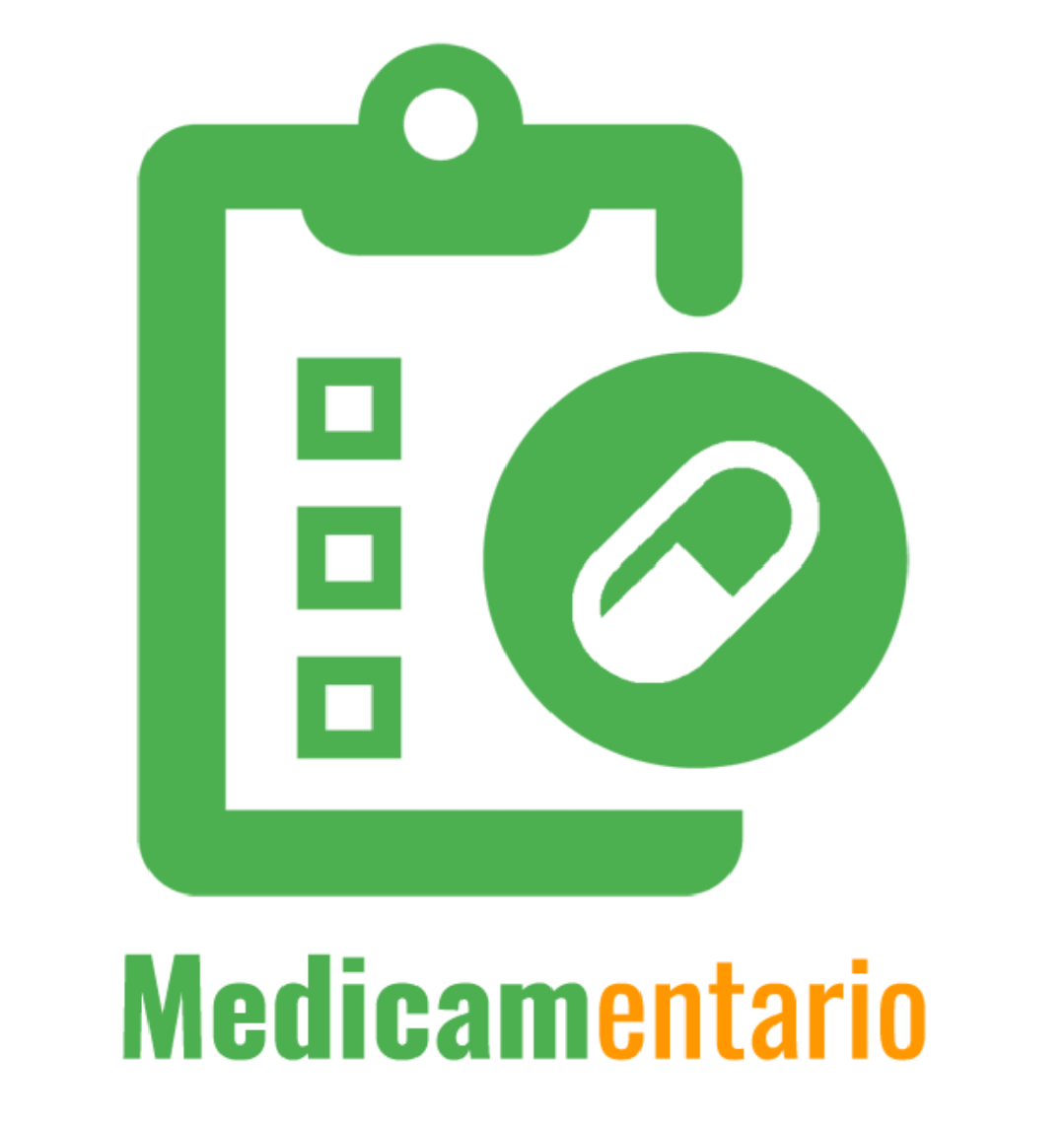 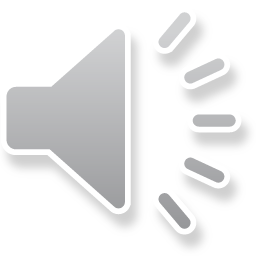 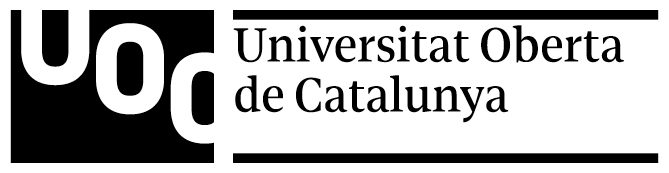 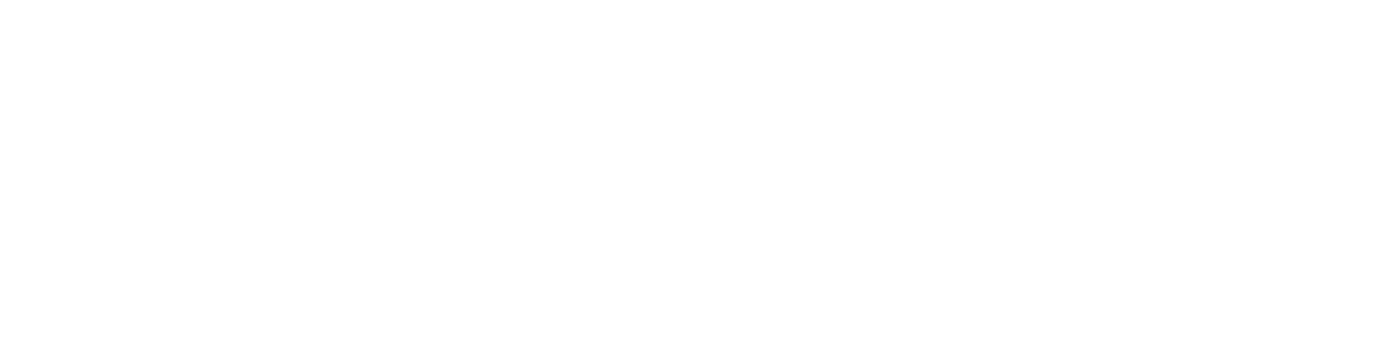 DECISIONES TOMADAS
SELECCIÓN DE PLATAFORMA:
TIEMPO DESARROLLO
PLATAFORMAS DE ACCESO
RENDIMIENTO
CUOTA DE MERCADO
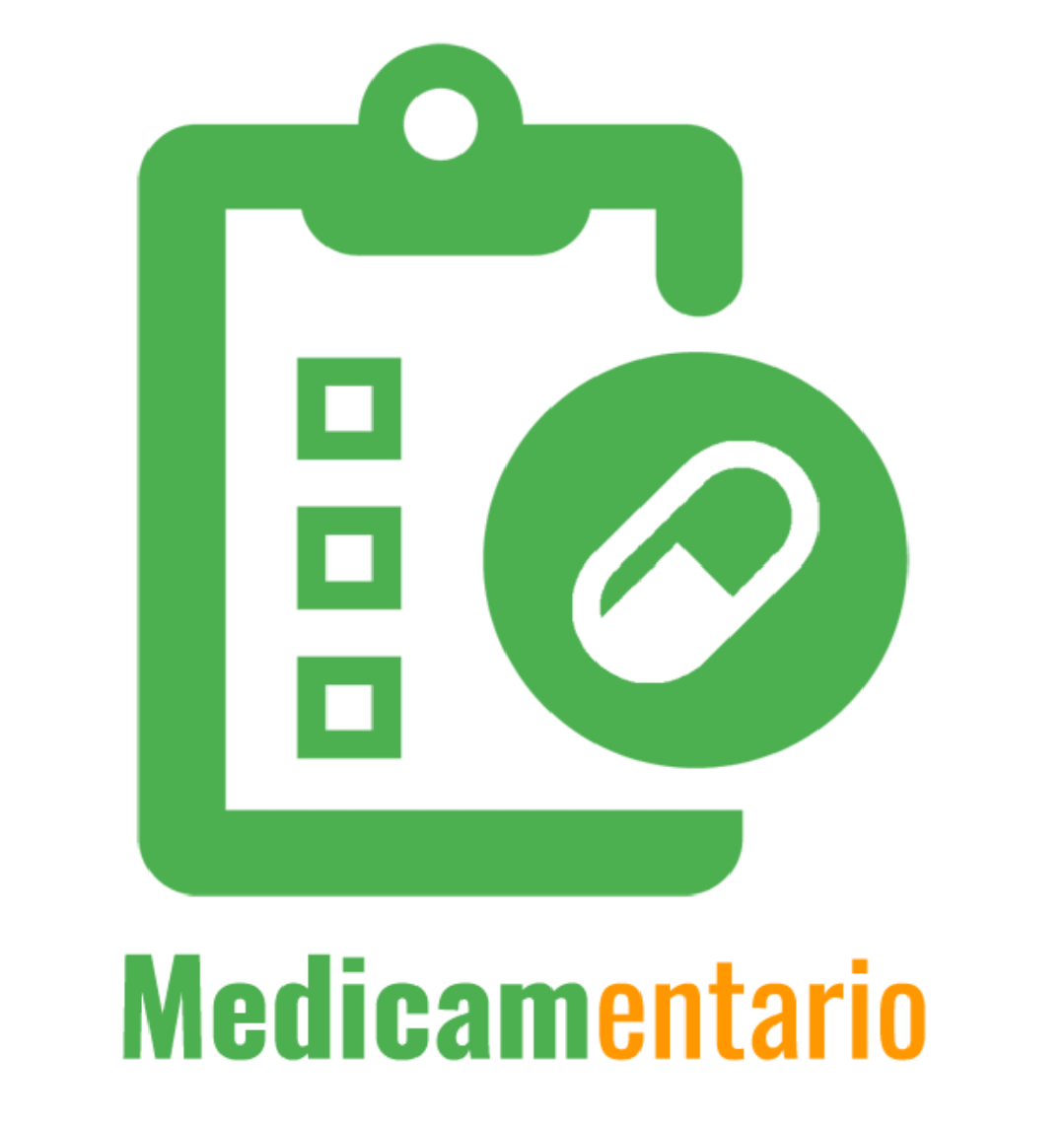 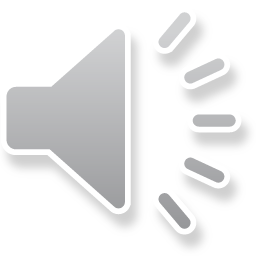 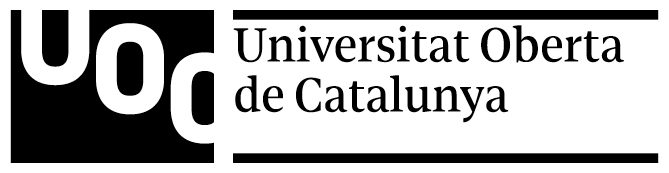 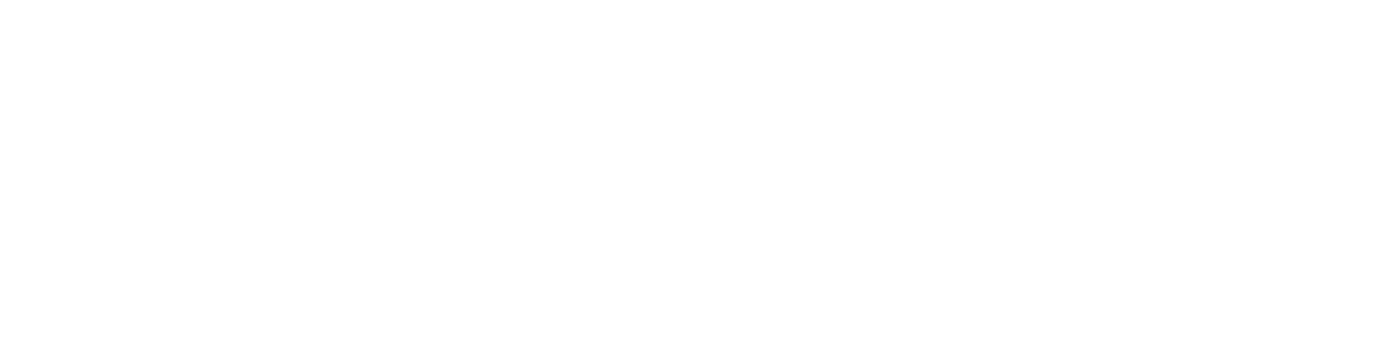 CONCLUSIONES
OBJETIVOS ALCANZADOS

ERROR EN LA PLANIFICACIÓN

LÍNEAS DE FUTURO

GESTIÓN DE USUARIOS
MÁS TIPOS NOTIFICACIONES
PETICIONES DE COMPRA
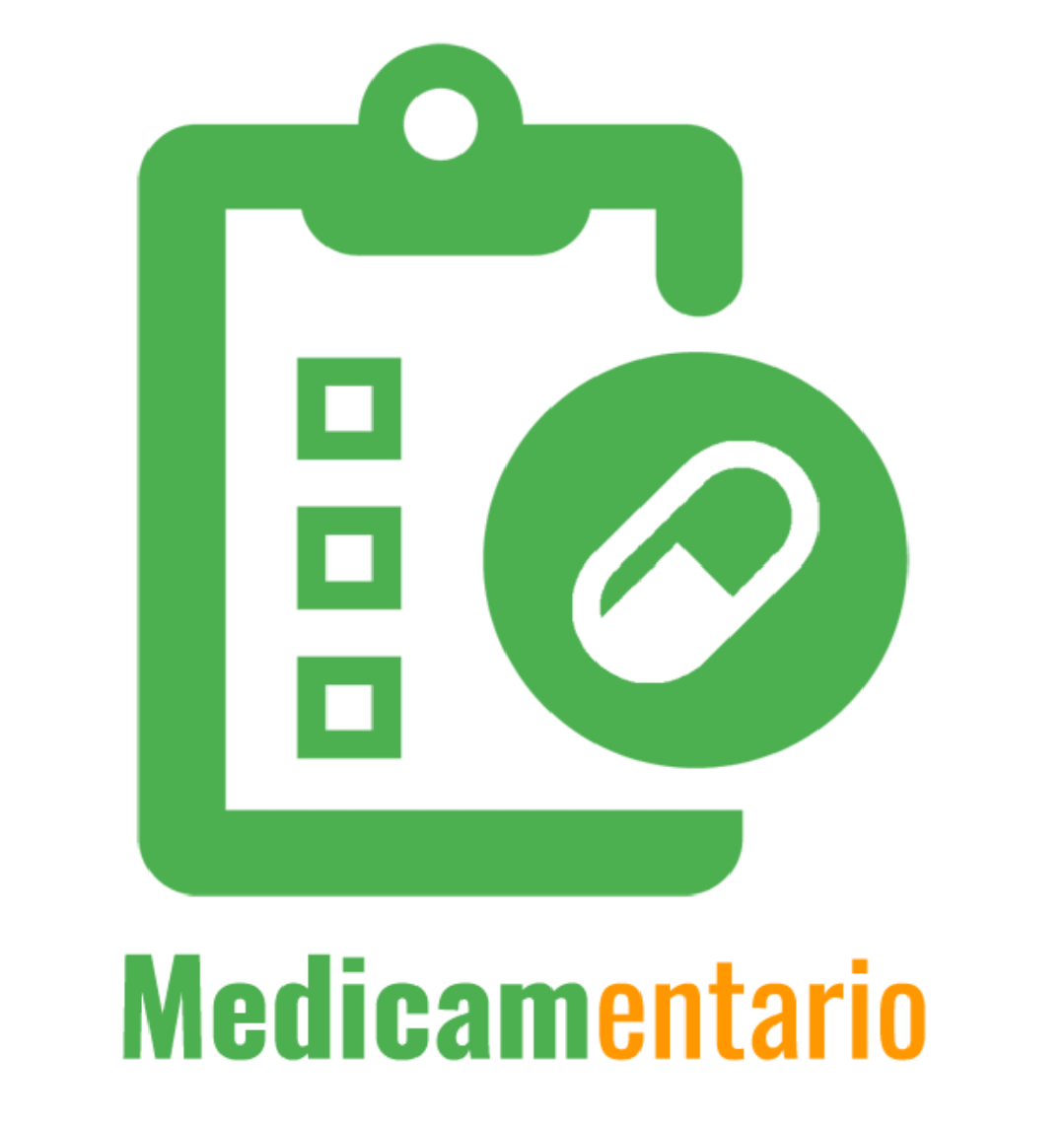 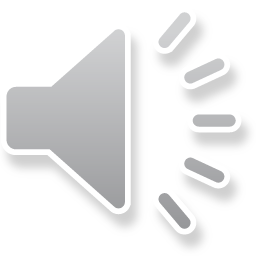 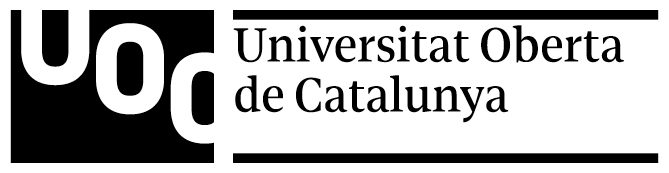 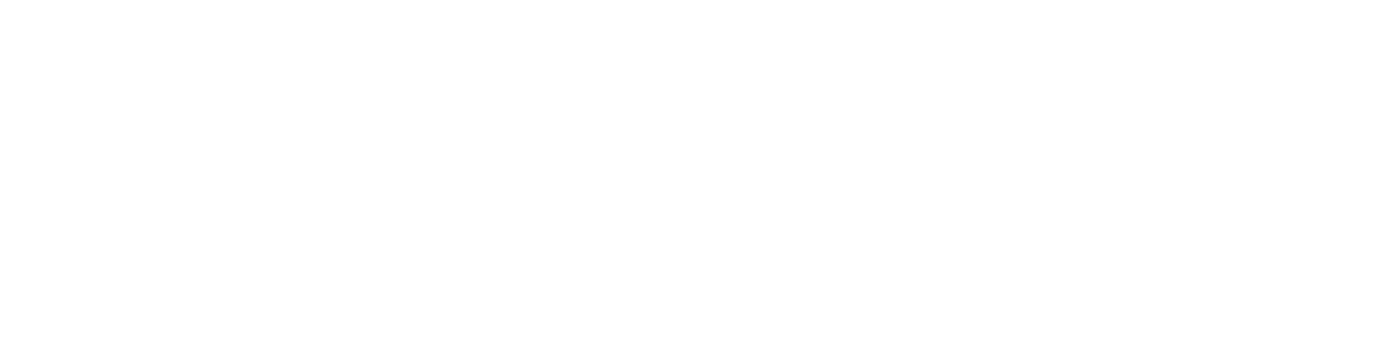 CONCLUSIONES
OBJETIVOS ALCANZADOS

ERROR EN LA PLANIFICACIÓN

LÍNEAS DE FUTURO

GESTIÓN DE USUARIOS
MÁS TIPOS NOTIFICACIONES
PETICIONES DE COMPRA
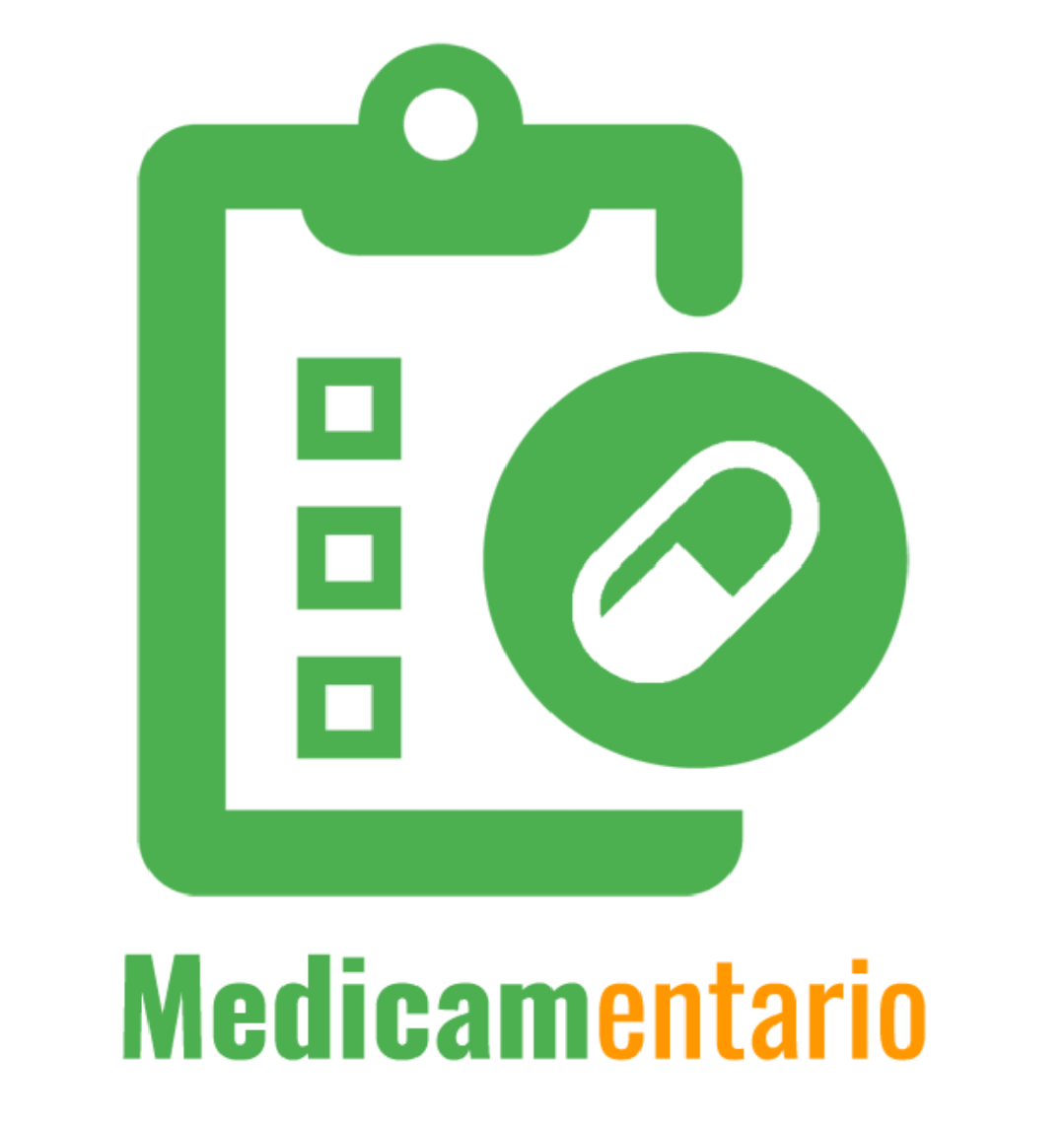 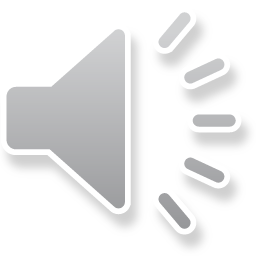 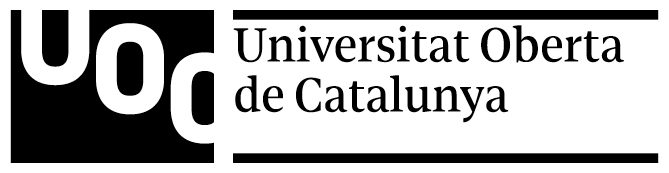 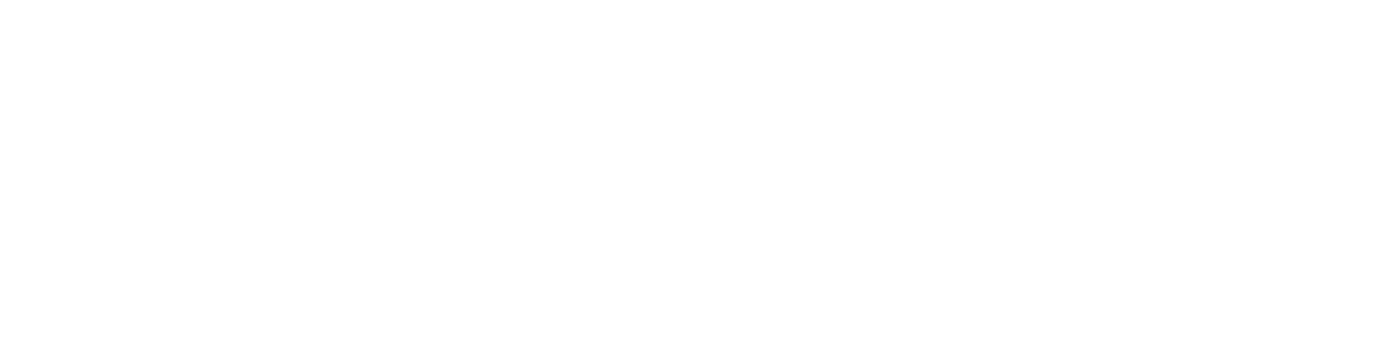 CONCLUSIONES
OBJETIVOS ALCANZADOS

ERROR EN LA PLANIFICACIÓN

LÍNEAS DE FUTURO

GESTIÓN DE USUARIOS
MÁS TIPOS NOTIFICACIONES
PETICIONES DE COMPRA
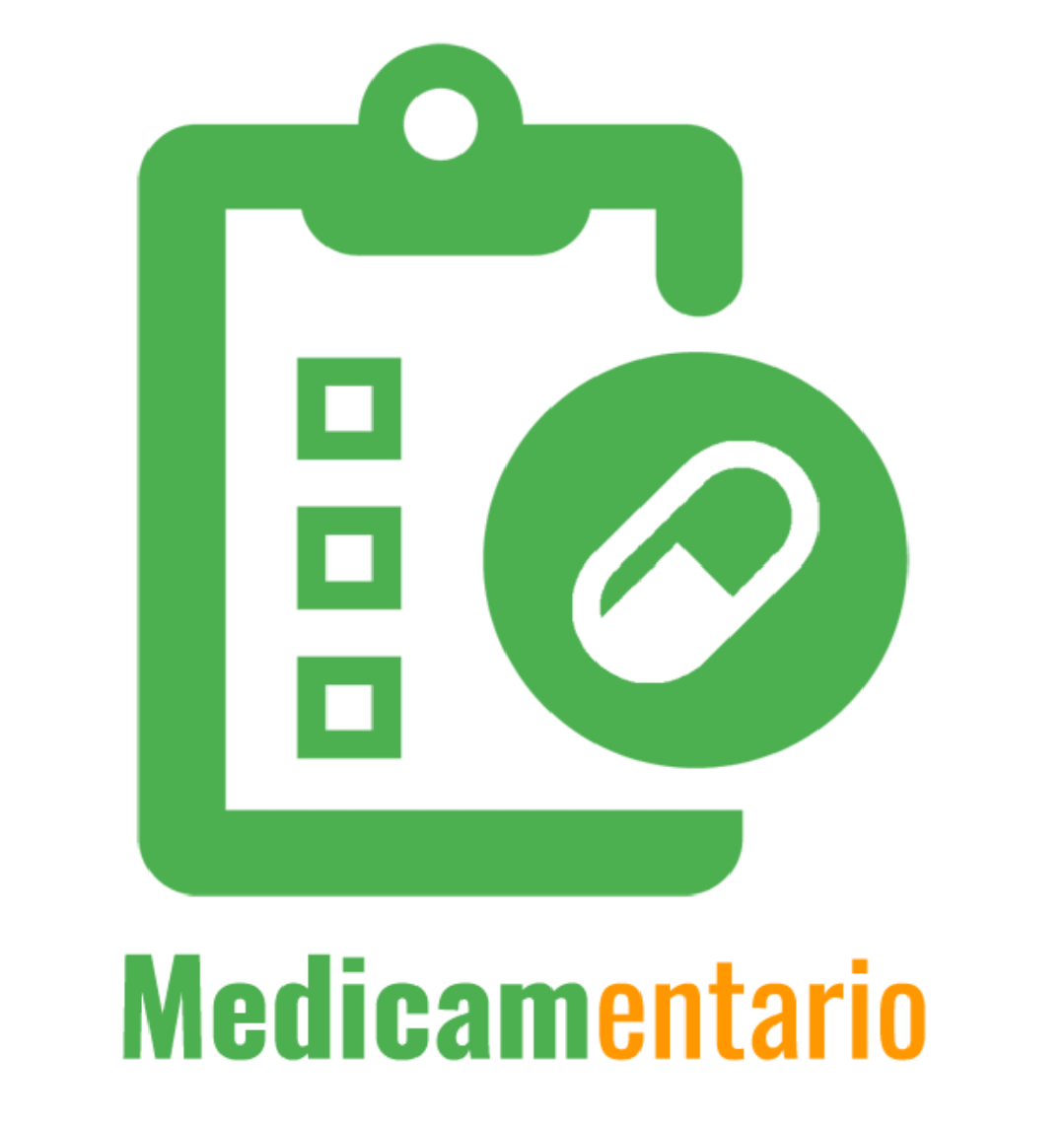 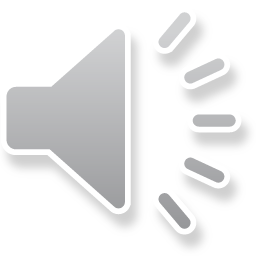 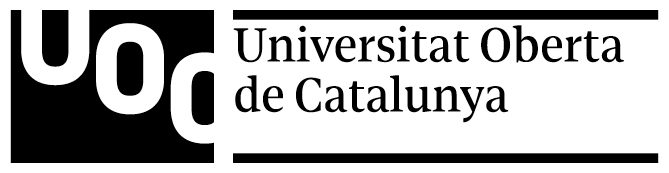 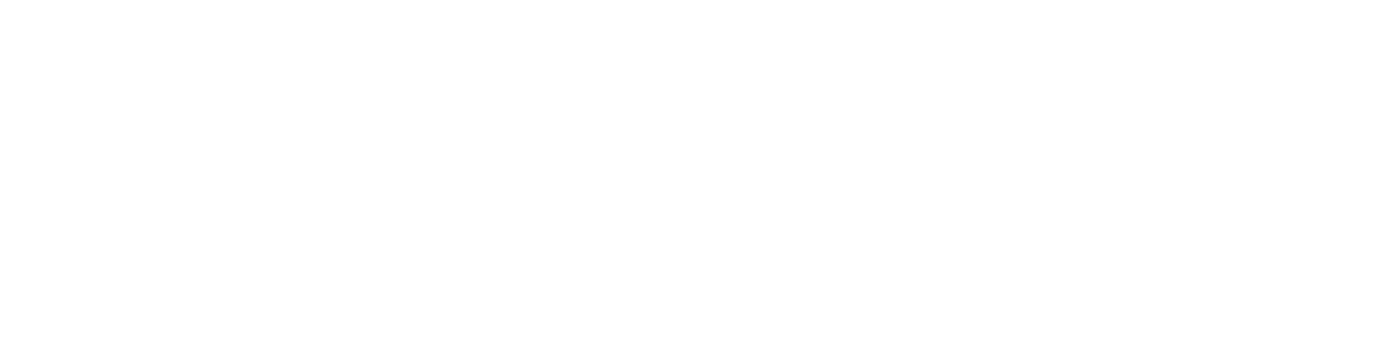 Medicamentario
GRACIAS
YOLANDA GARCÍA PONS
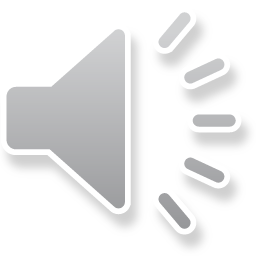 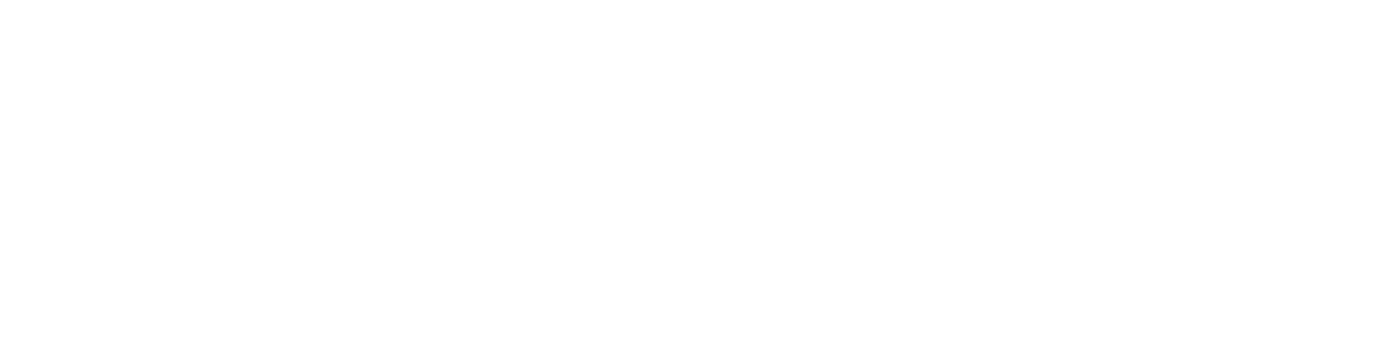